Backup
Cross-drvices
Snapshot
Back up each device with separate external hard drive
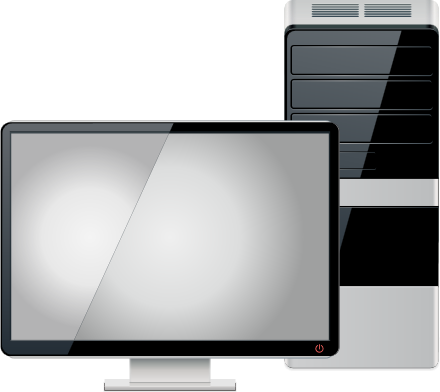 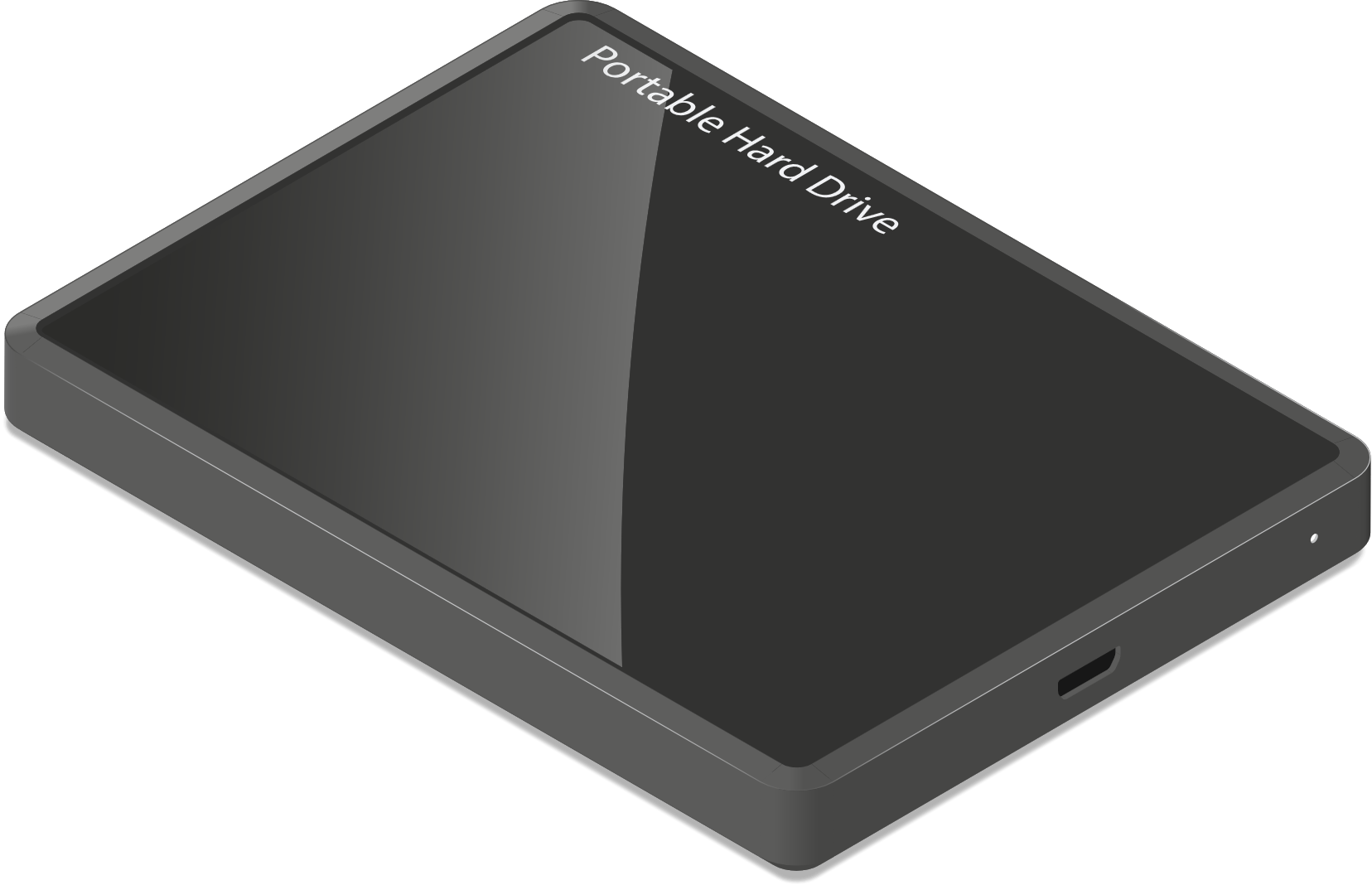 Backup each device with different external drive. It's hard to manage all backup version.
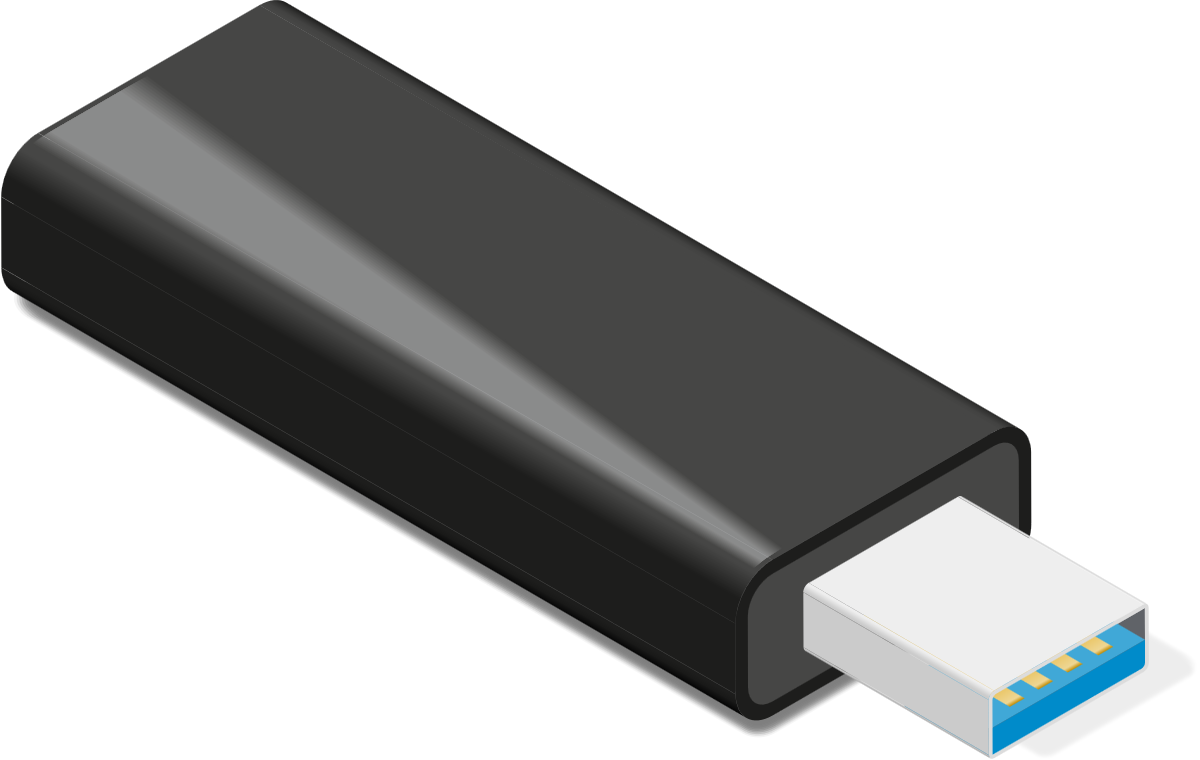 Desktop
External 
Hard Drive
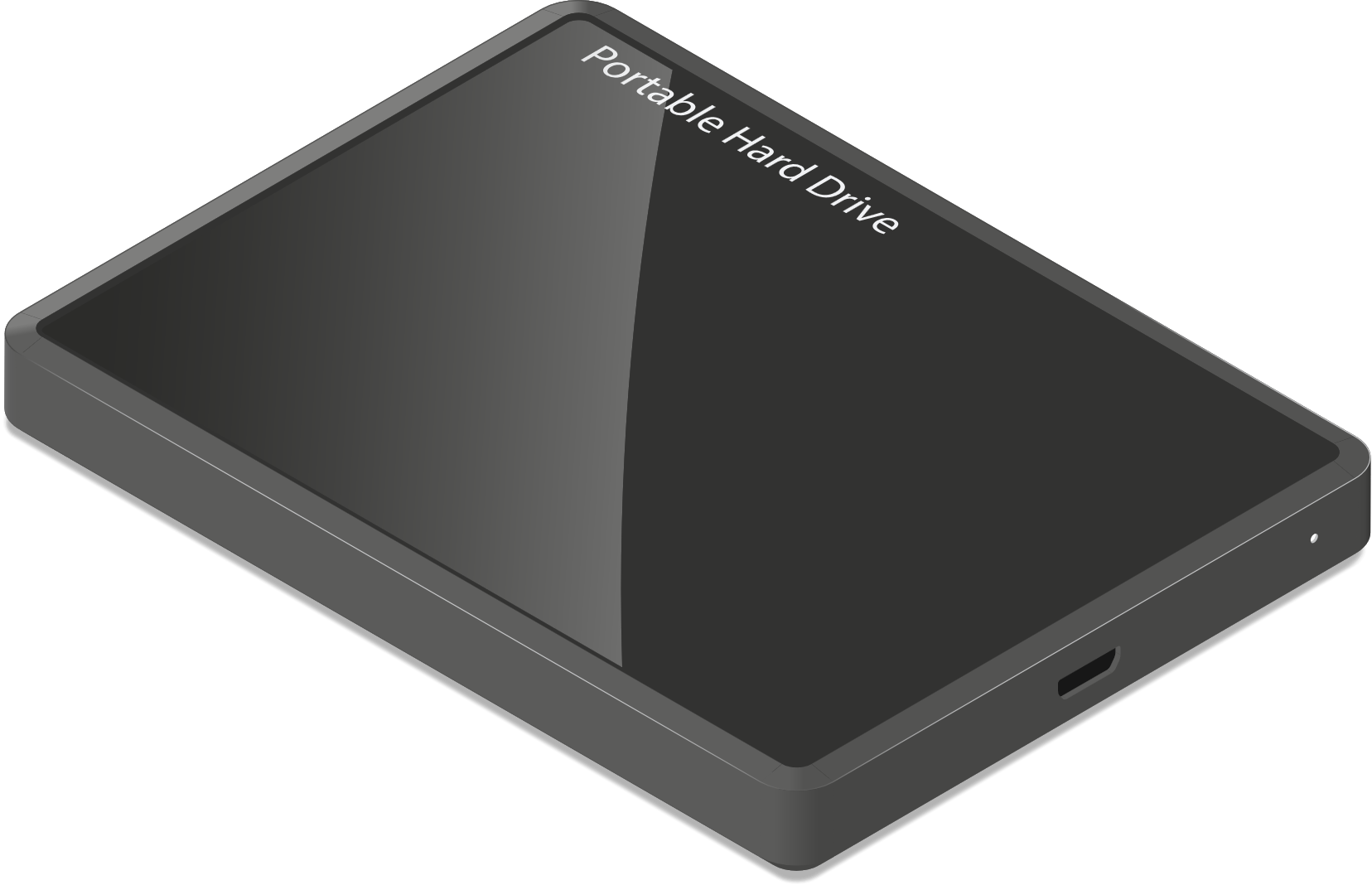 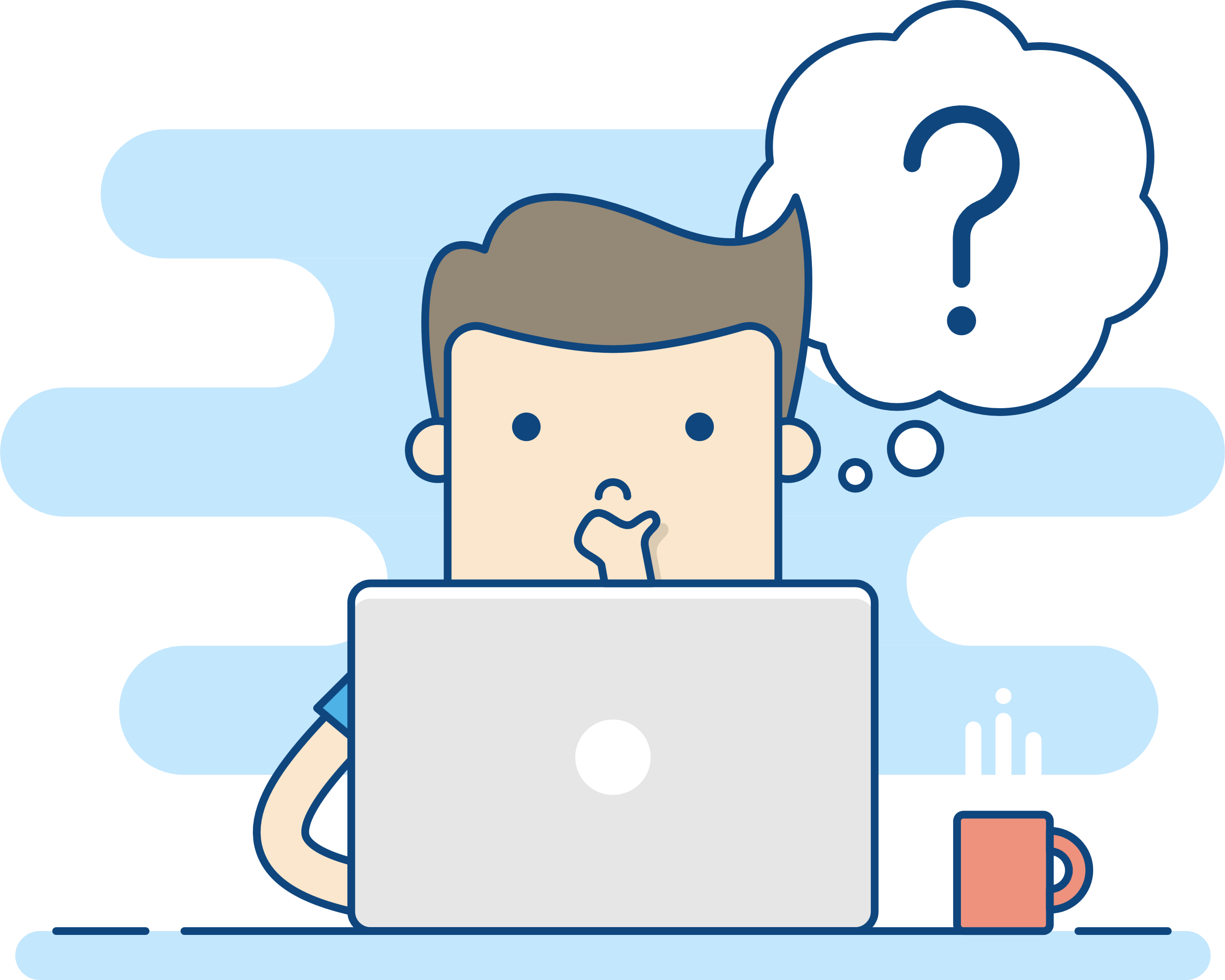 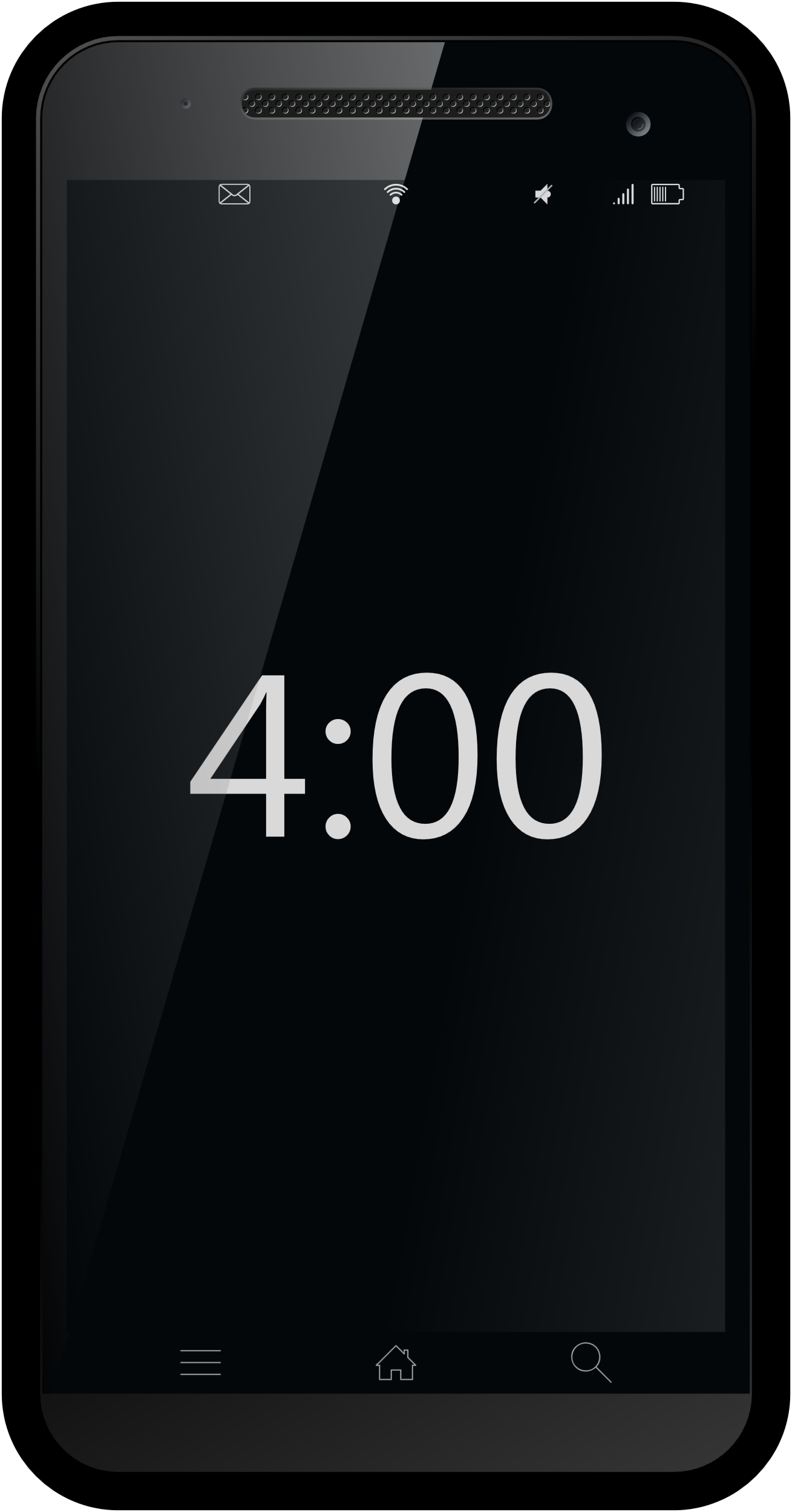 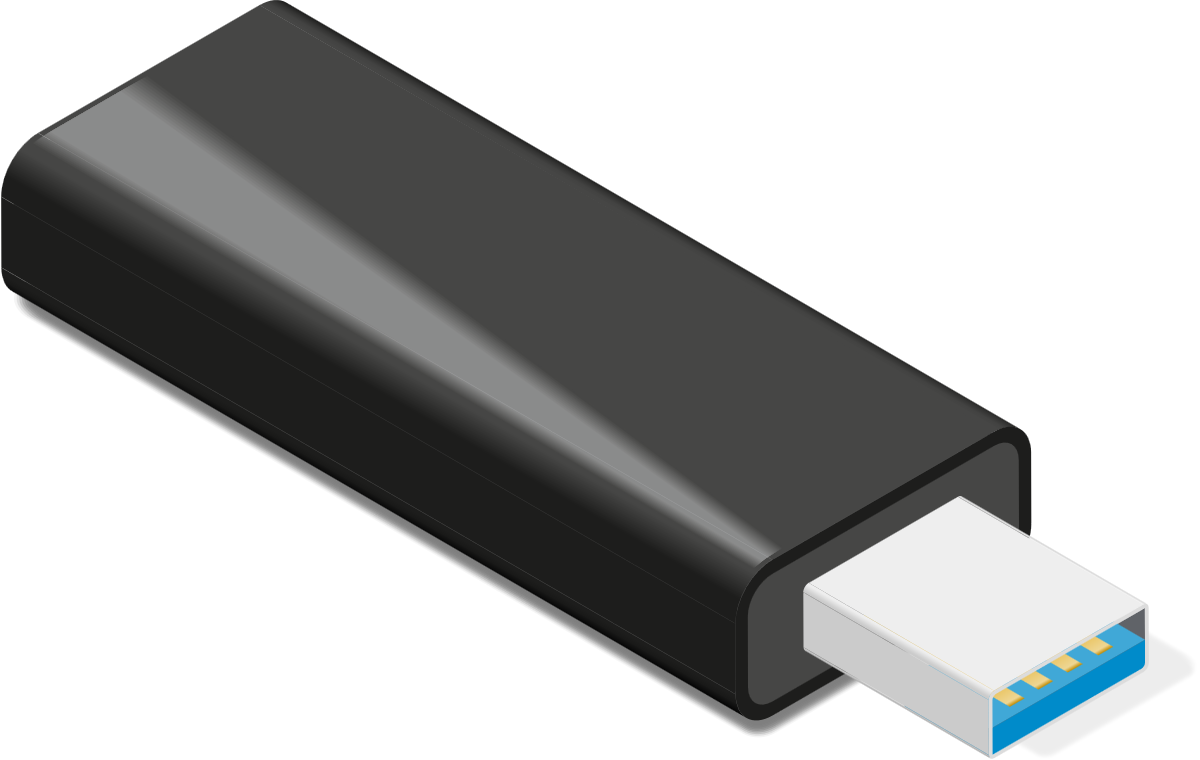 Smart Phone
External 
Hard Drive
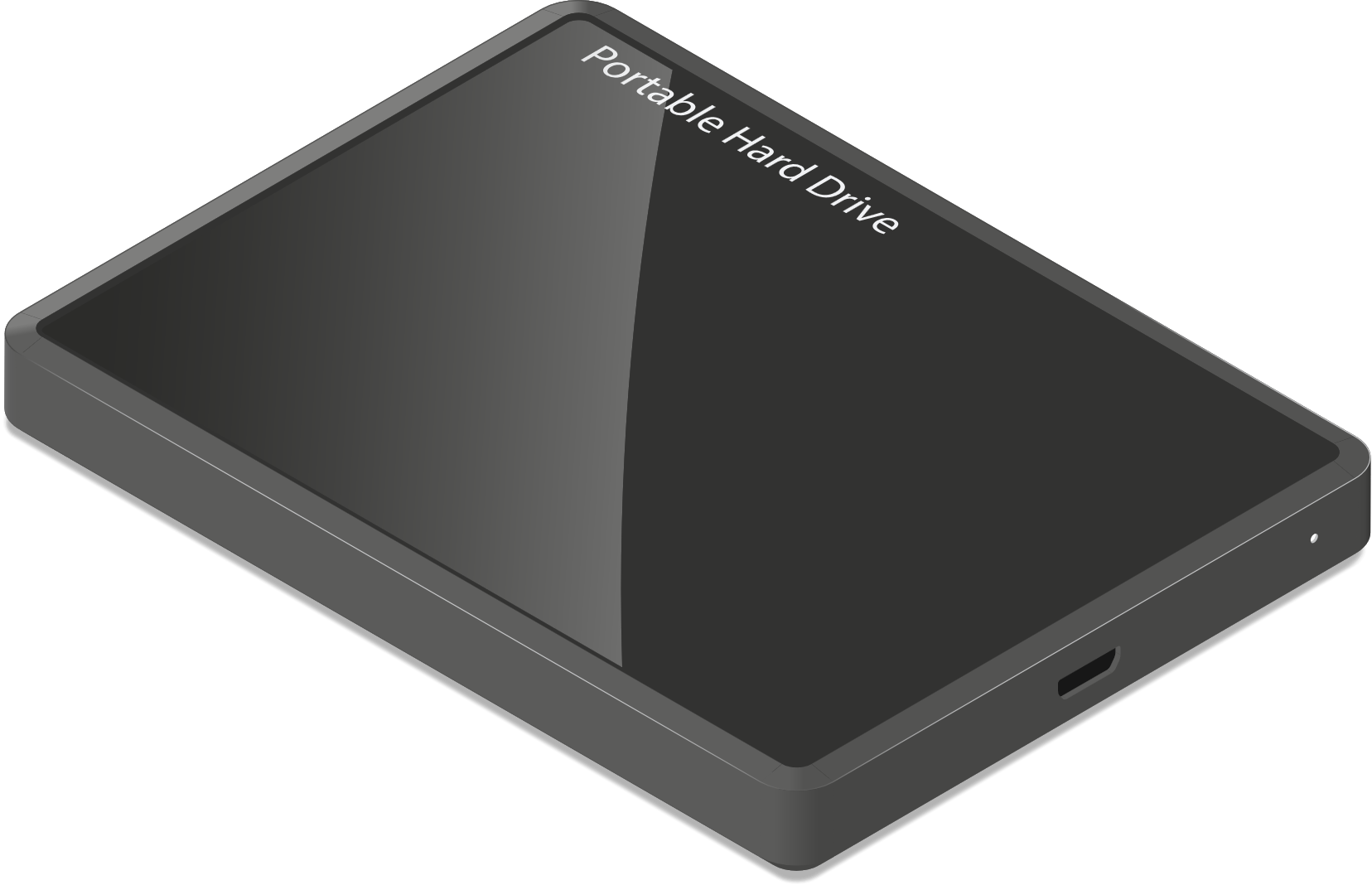 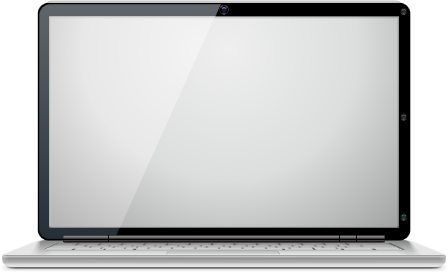 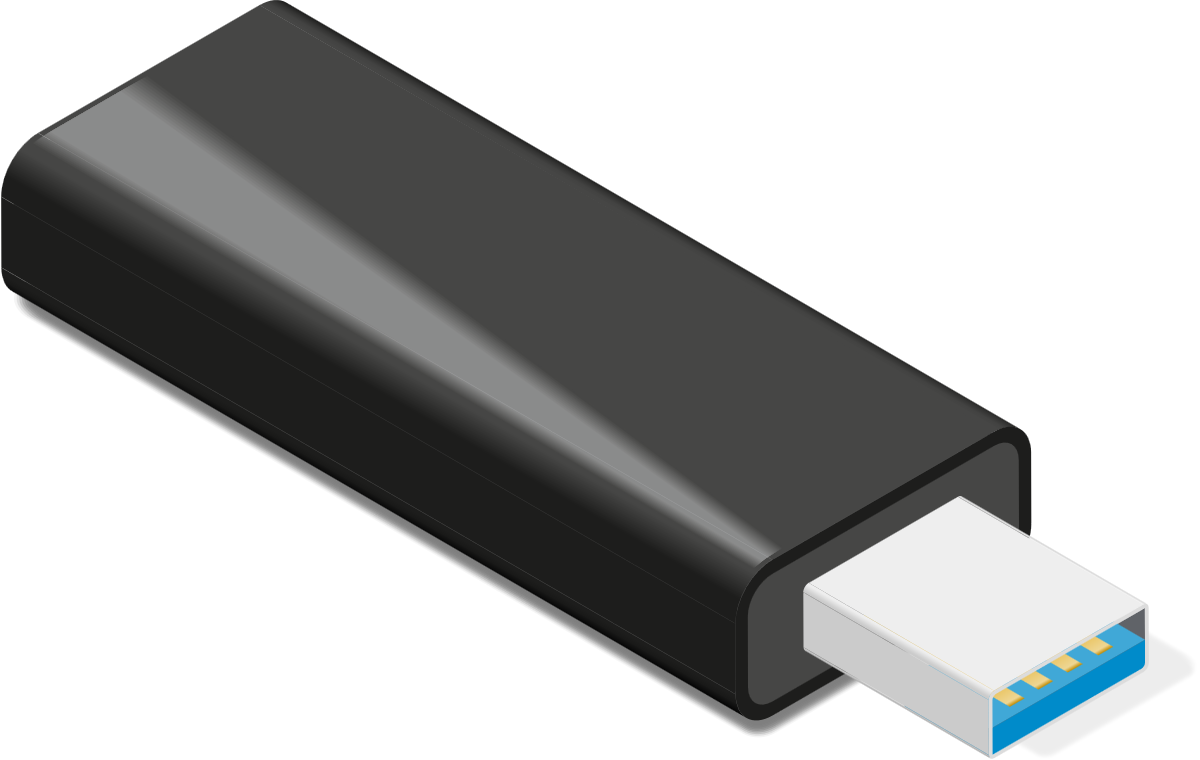 MacBook
External Hard Drive
Back all your devices with just ONE TS-130
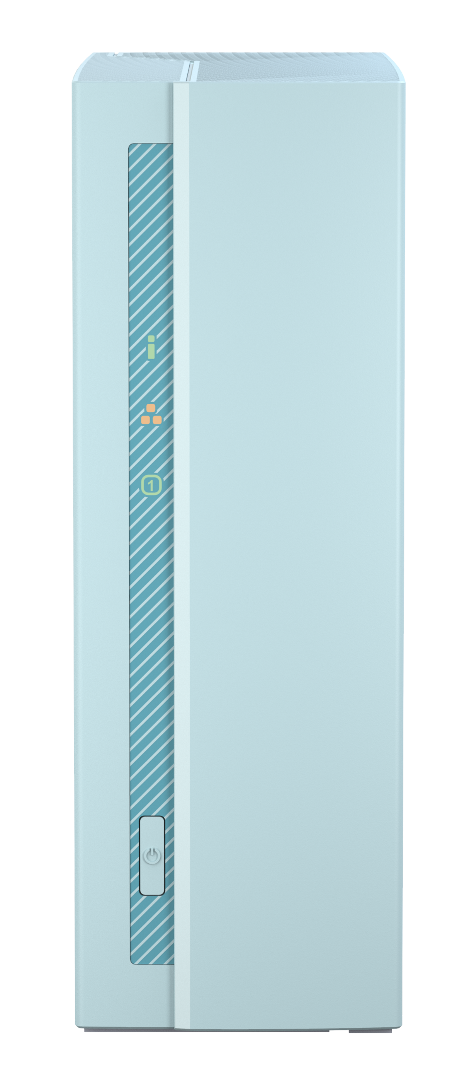 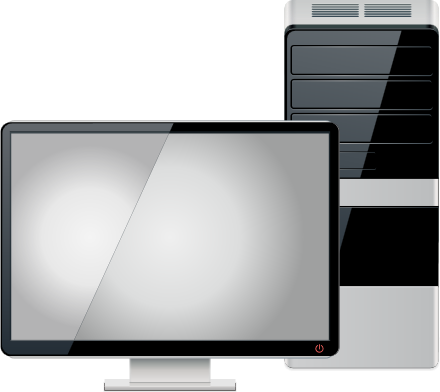 Save together
Cross devices backup and sharing
Protects you from Ransomware
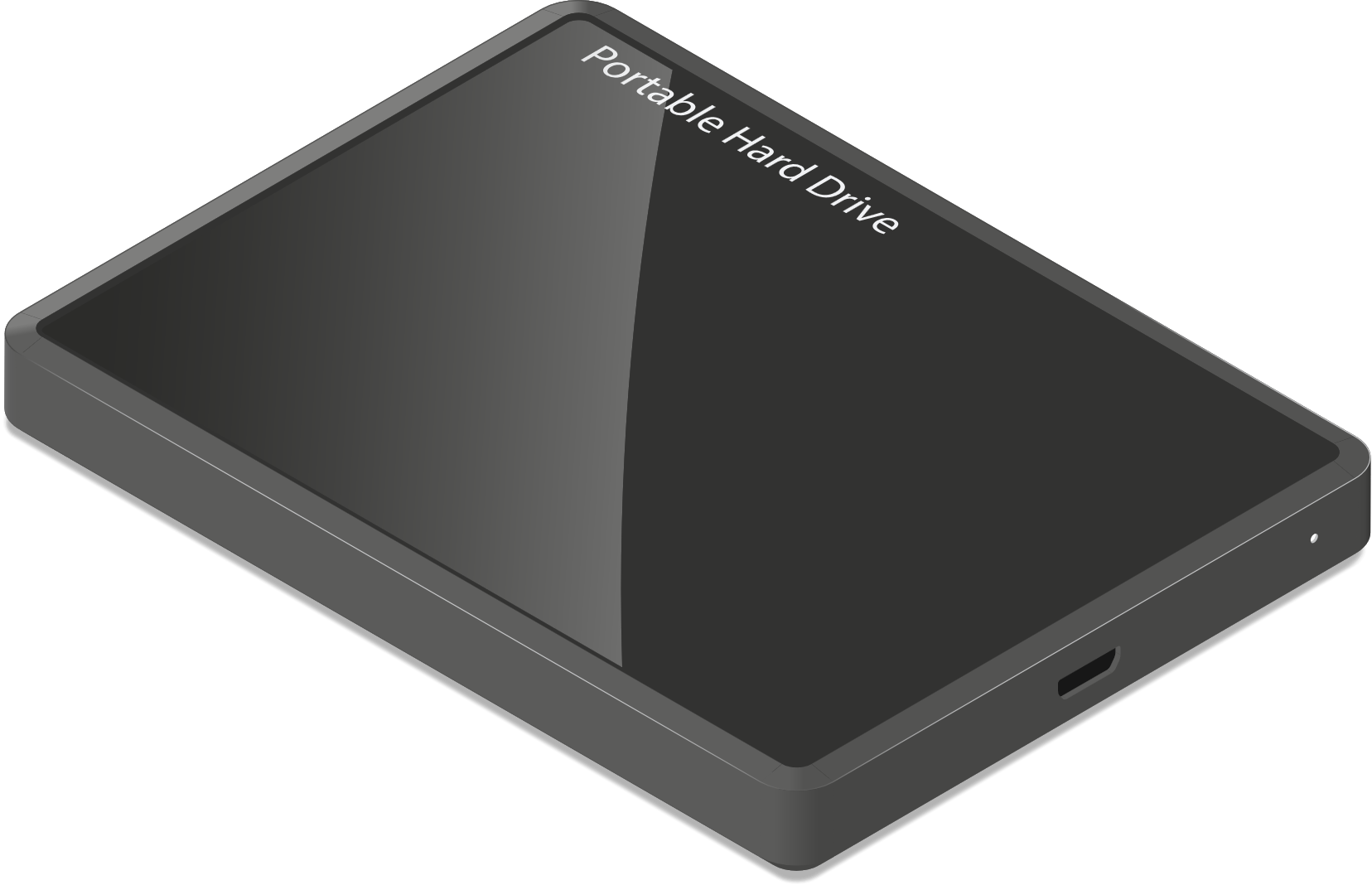 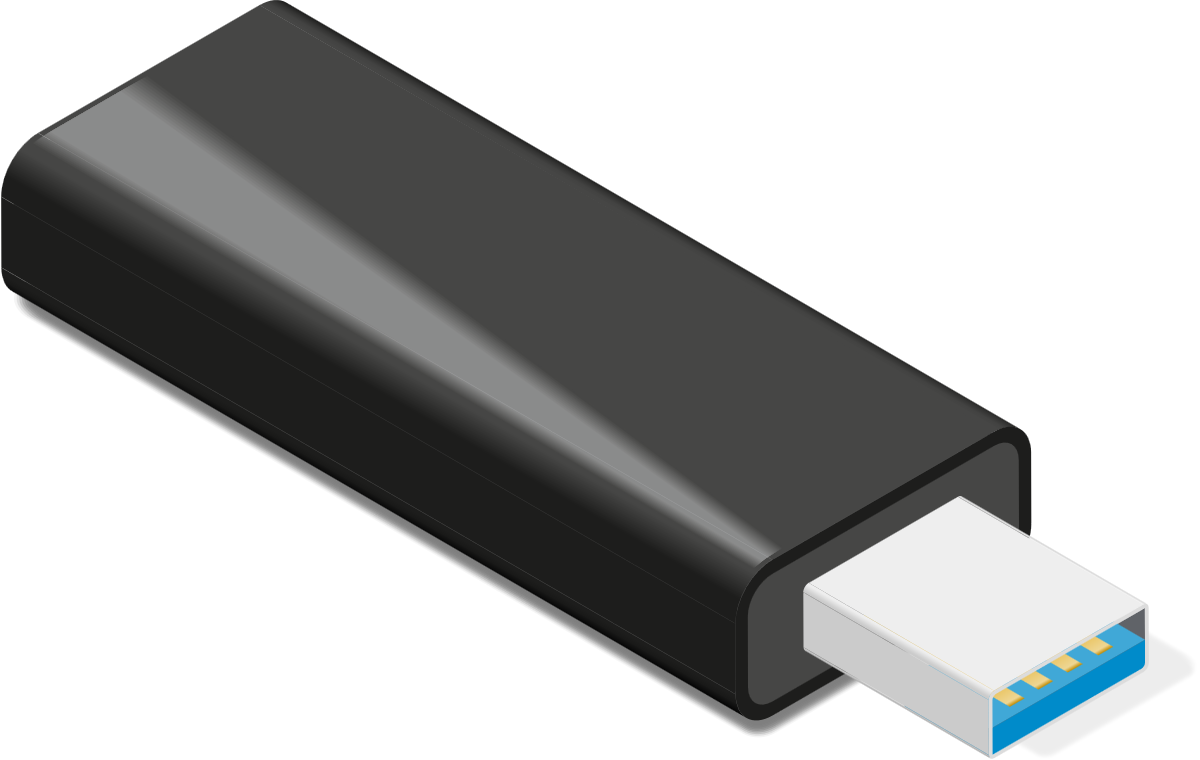 External 
Hard Drive
Desktop
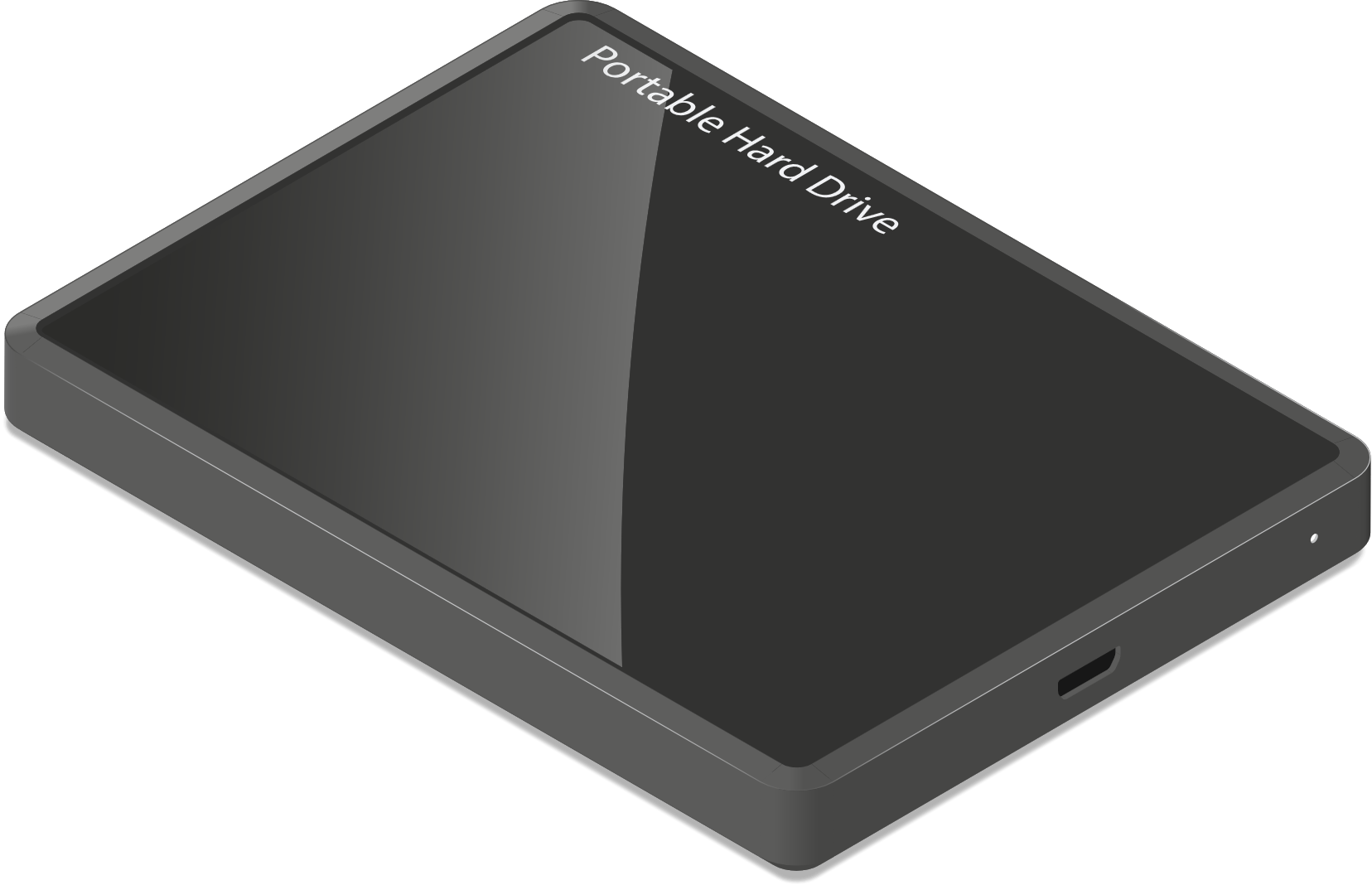 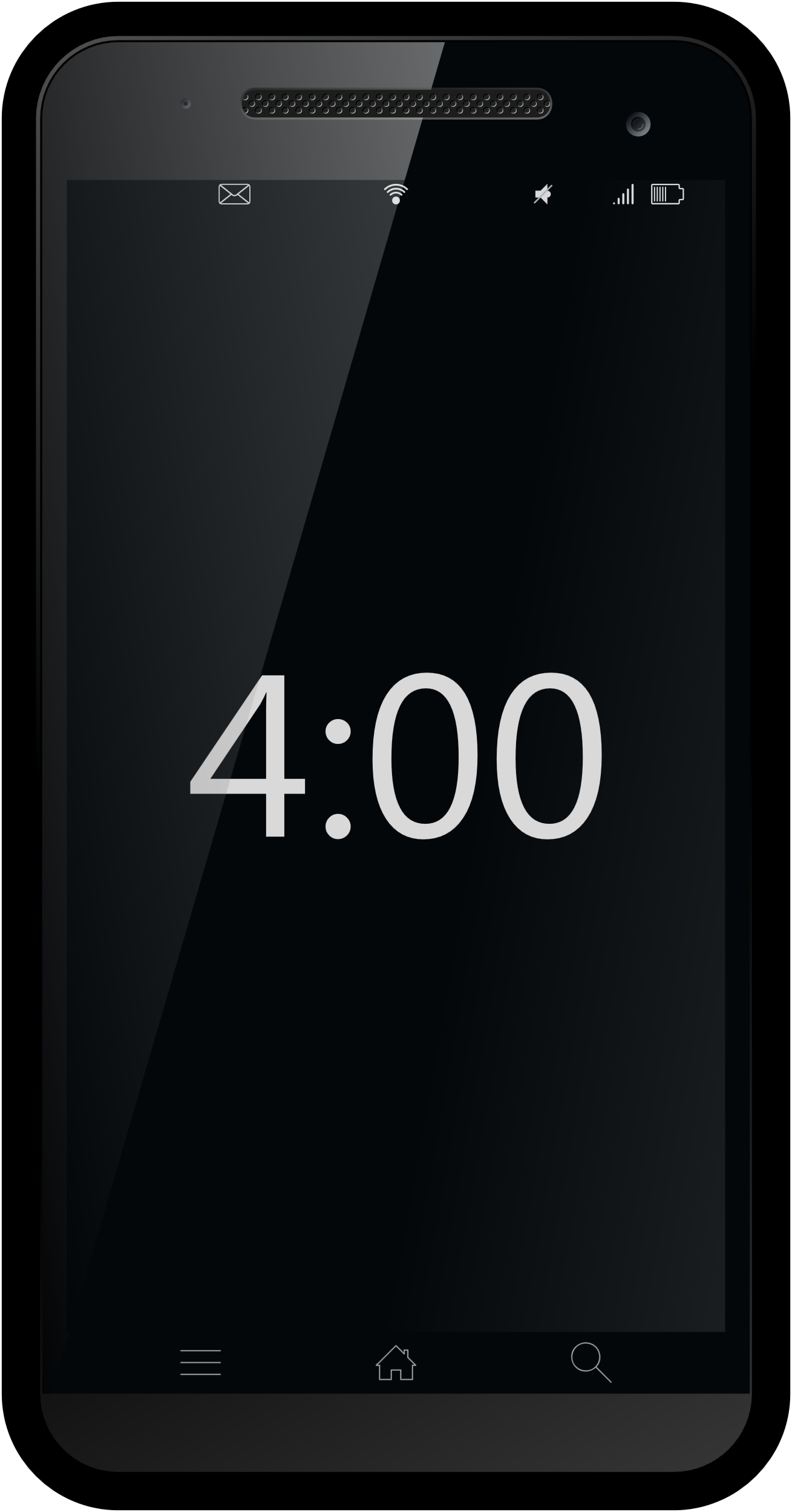 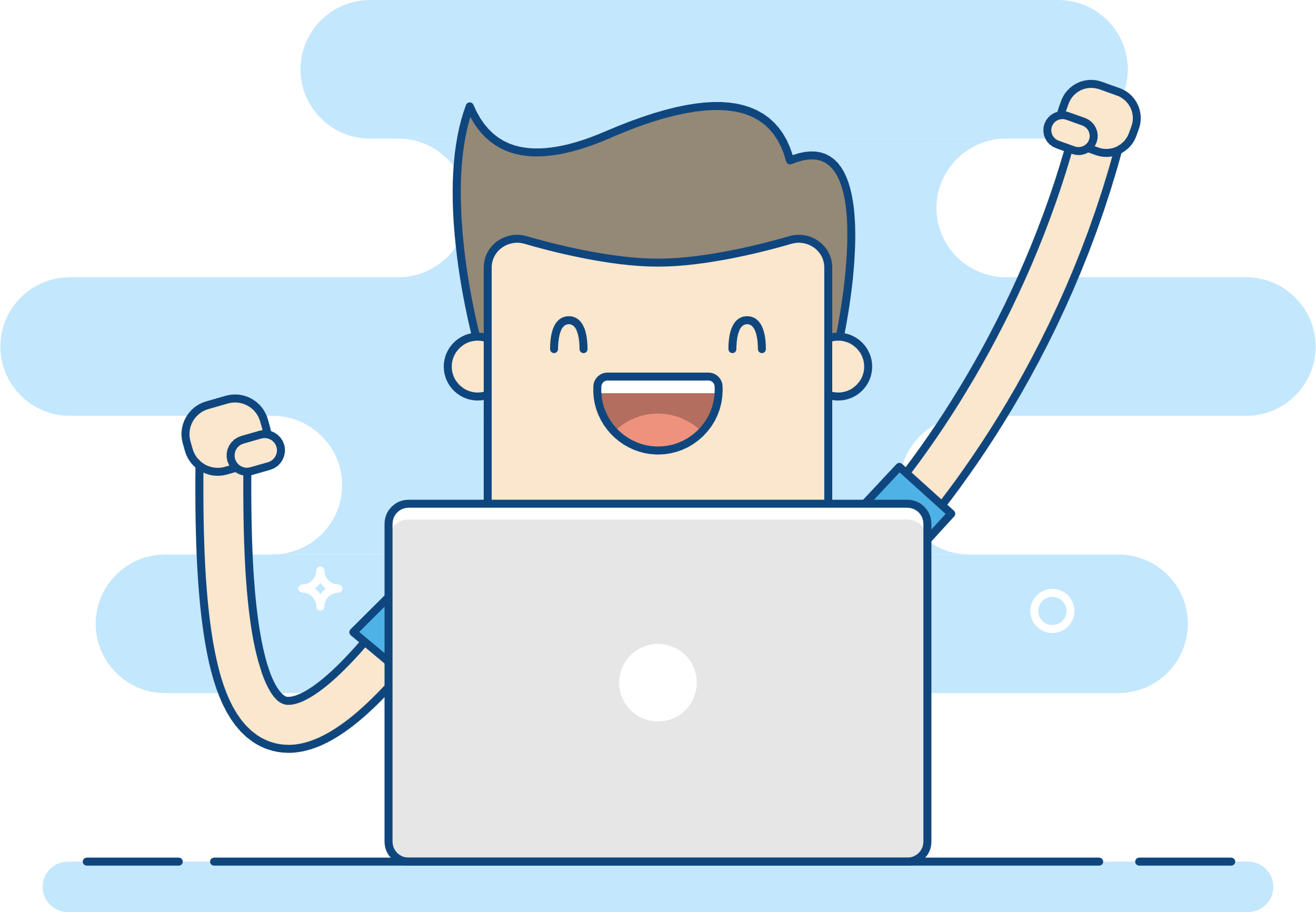 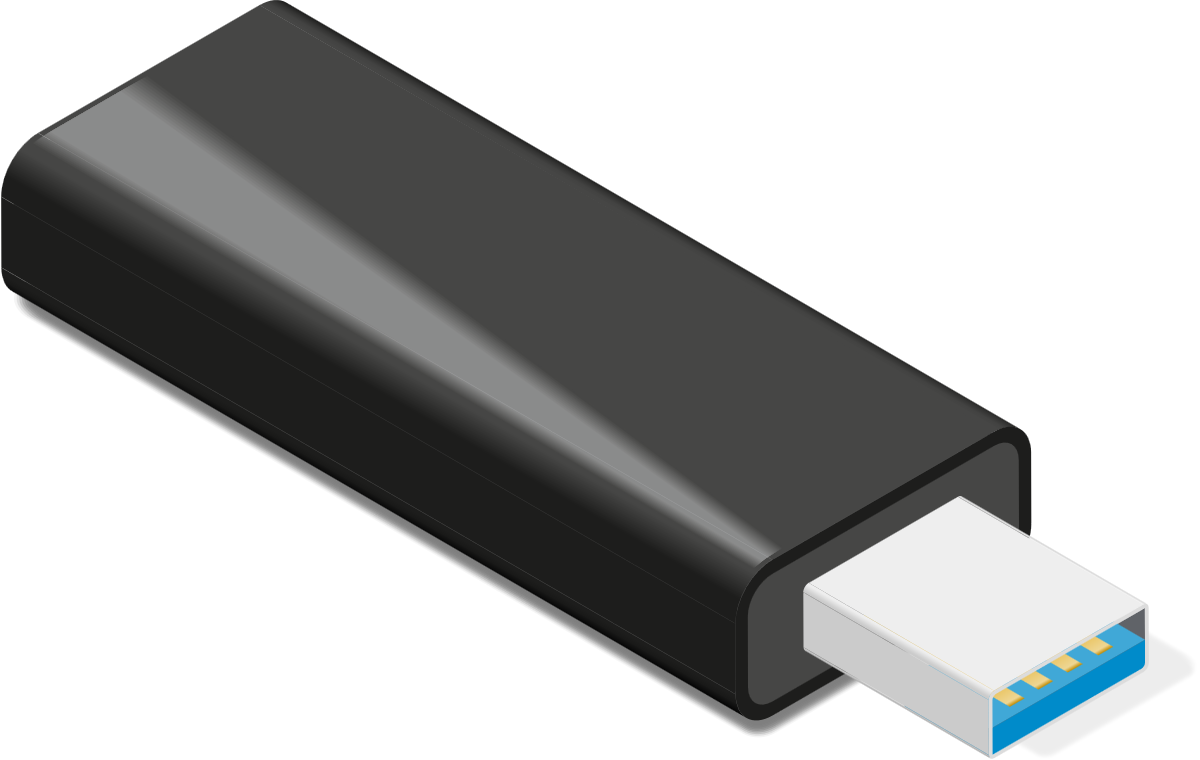 Smart 
Phone
External 
Hard Drive
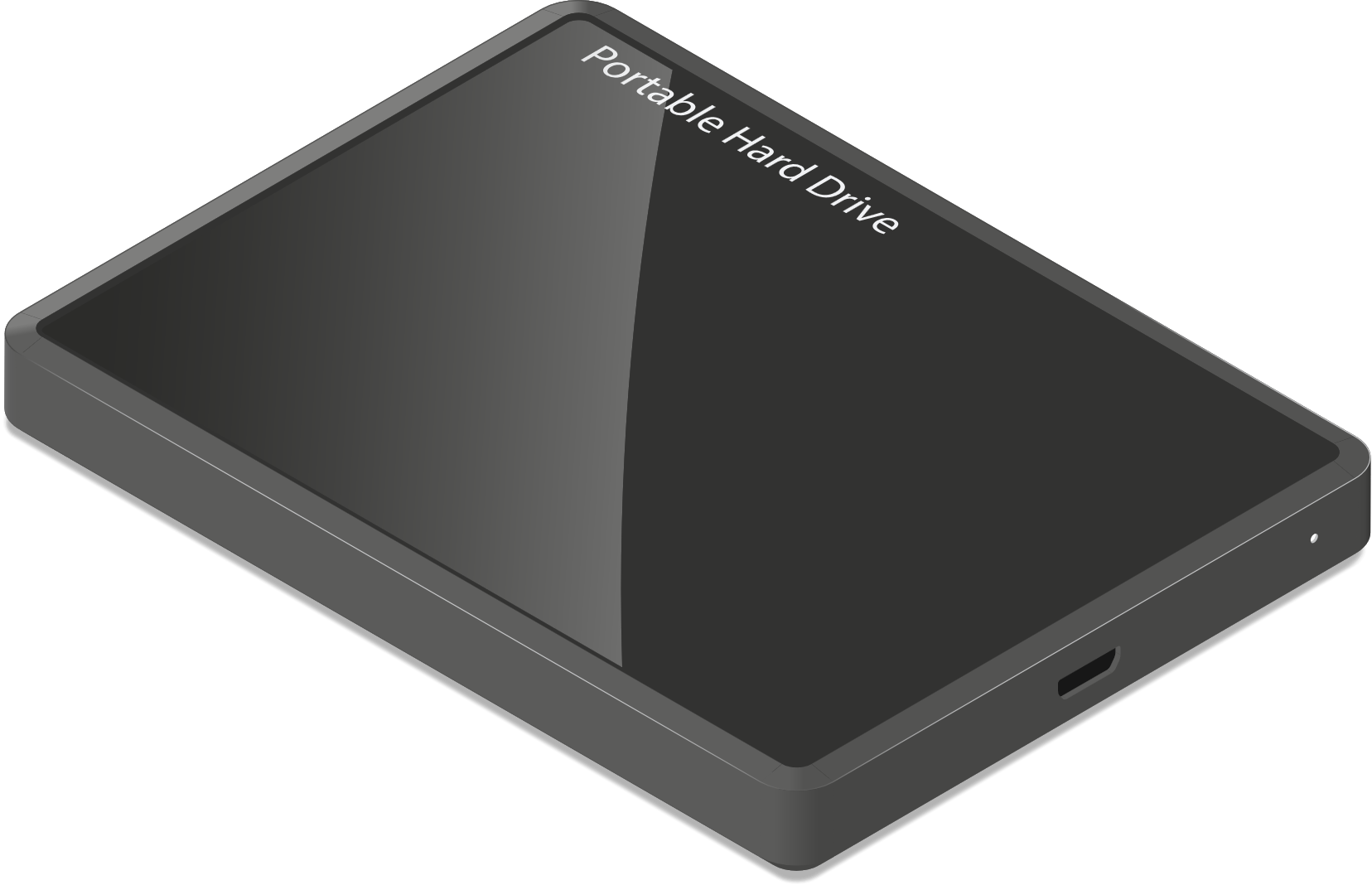 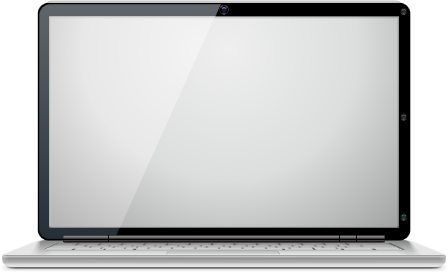 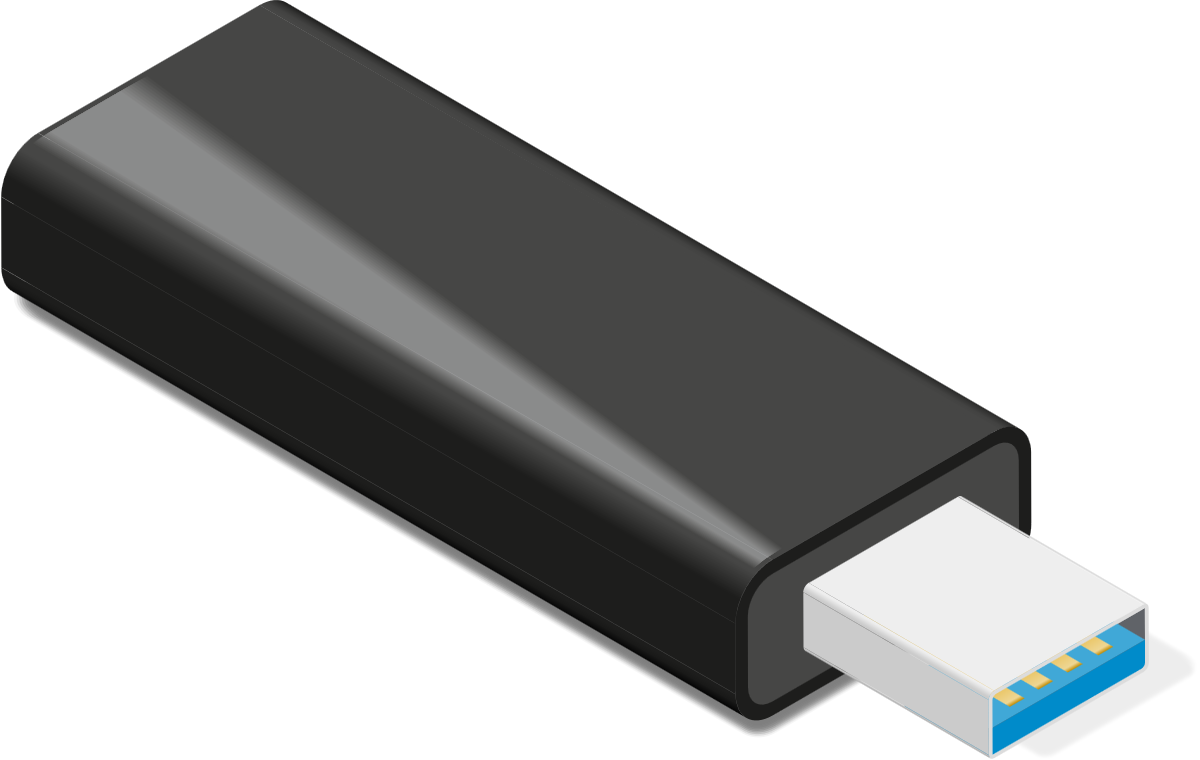 MacBook
External 
Hard Drive
Home backup NAS
NAS basic opreation
File protection and sharing
Multi-media streaming
Photagrapher
Home Backup NAS
Personal cloud for home application
I want a entry NAS with…
Reasonable pricing
Fashion look
File sharing
Multi-media application
Personal backup (photos / computer data / MacBook Time Machine)
Built just for easy-use personal back up
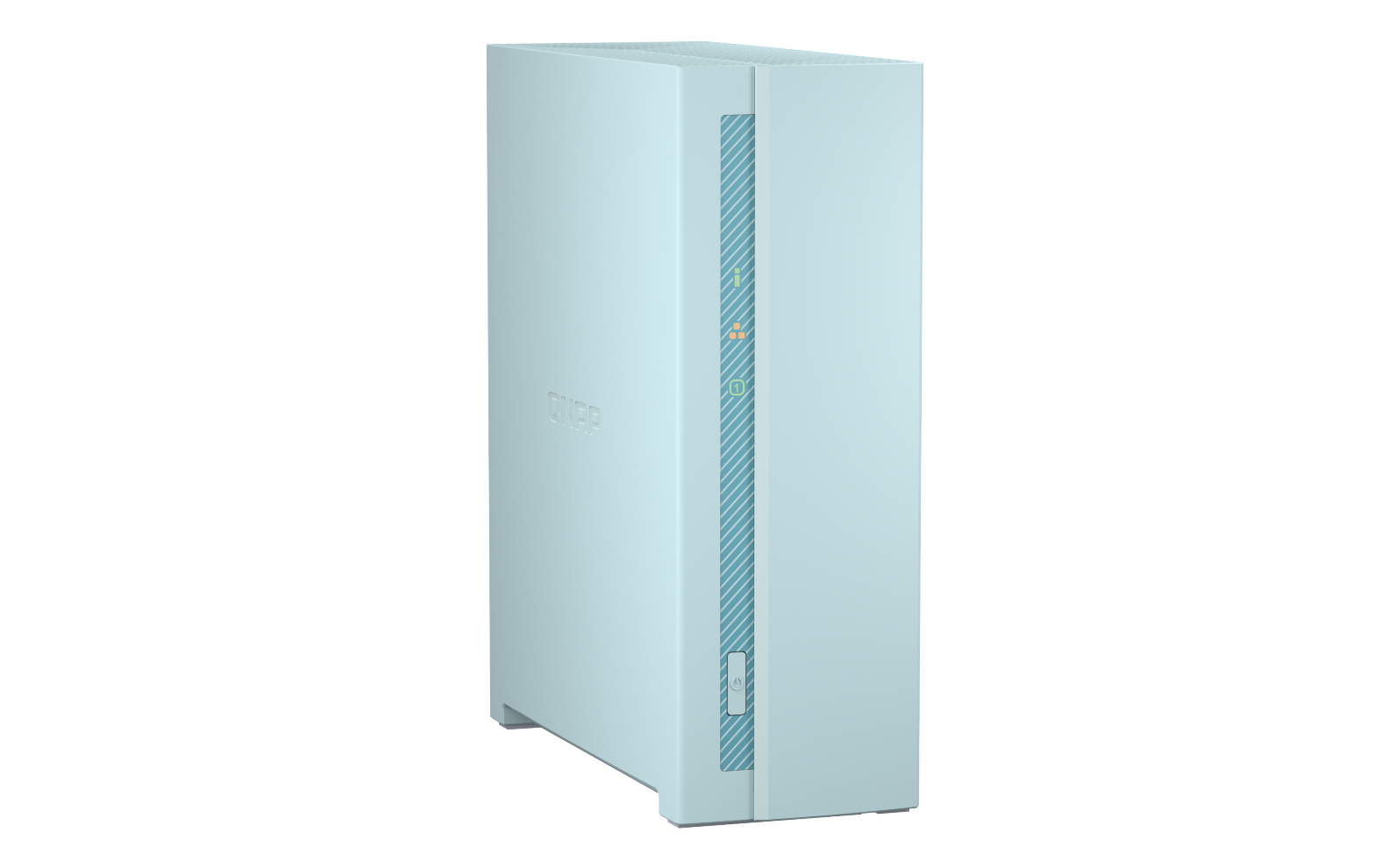 Light color fits your home well
Great heat dipassion with quiet fan
Snapshot protects your data
Personal multi-media sharing
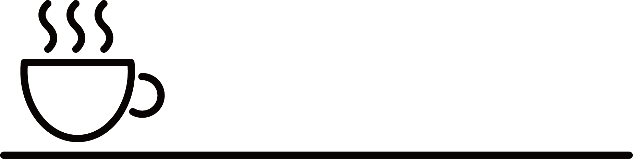 Support Plex server
Backup photos easilly
This Blue just fits your home well !
Nordic style
Country style
Japanese style
[Speaker Notes: 請合成三種風格居家角落
北歐—俐落
鄉村--木頭
日式—空空沒東西]
ARM 64 bit quad-core 1.4GHz processor
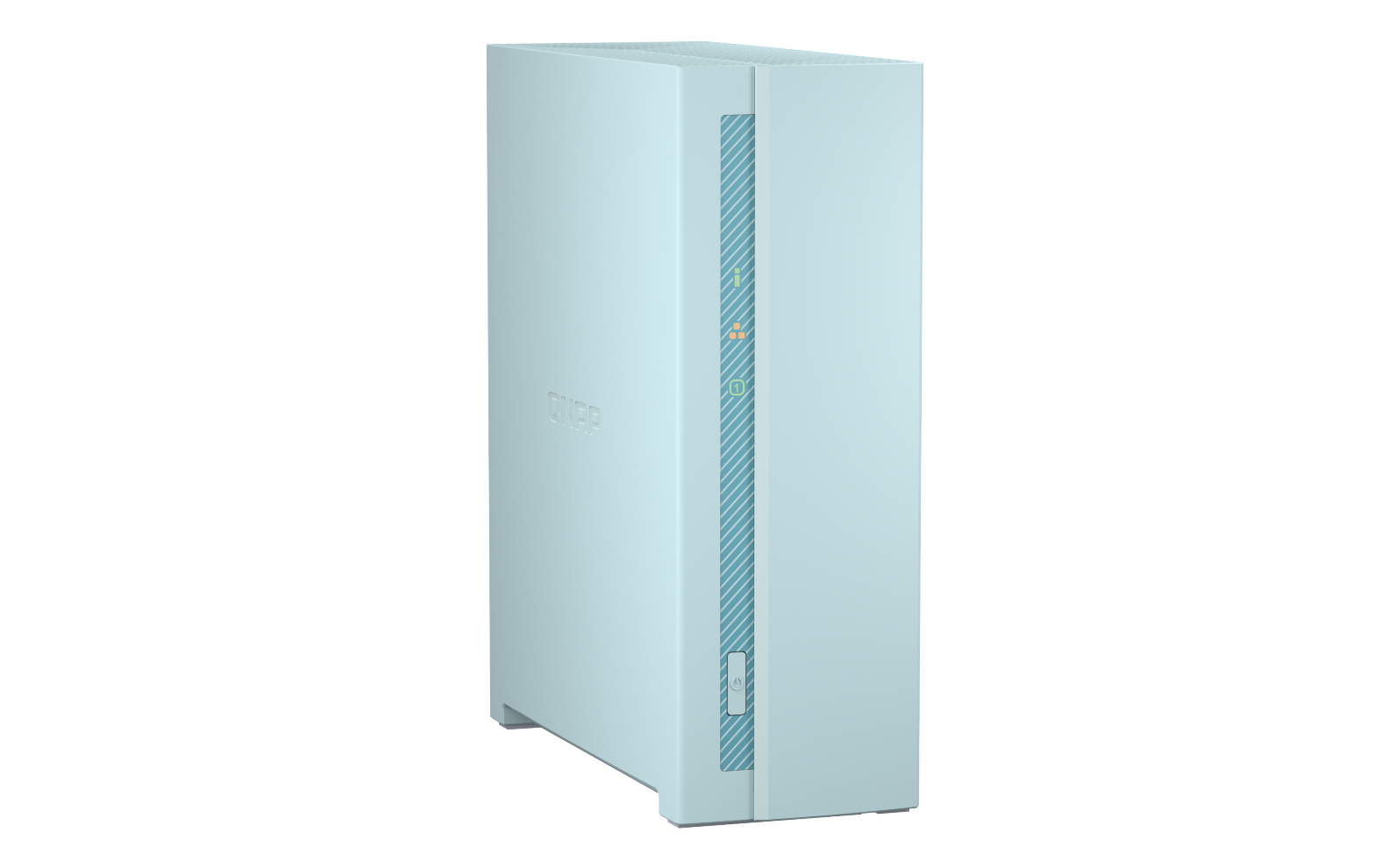 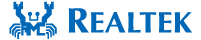 Realtek RTD1295 qurd-core 64-bit 1.4GHz processor
Built in 1GB DDR4 high-speed memory
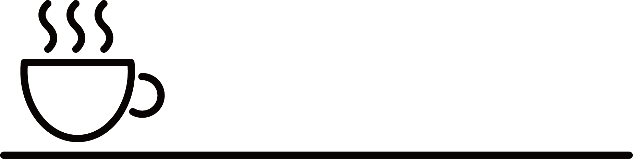 Energy-efficent ARM® Cortex-A53
Disk stanby：3.45W
Operating Mode：7.29W
Efficient heat disspassion could handle 18TB hard disk
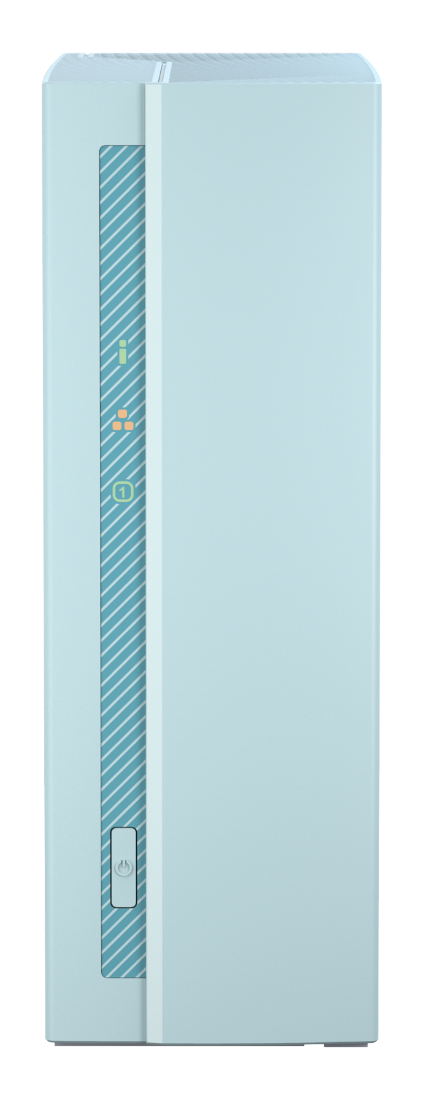 Quiet Smart fan
15.2dB @25 degree Celsius room temperature 
Works well even room temperature is 40 degree Celsius
Support up to 18TB
Sound Level Test Environment: Refer to ISO 7779; Maximum HDD loaded; Bystander Position; Average data from 1 meter in front of operating NAS.
Less is better, simple good-looking design
6cm fan
LED:
Power/Status
Ethernet
Disk
66.1mm
Reset
187.5mm
USB 3.2 Gen1
& USB 2.0 port
GbE port
Power
AC input
157.6mm
Support 2.5-inch and 3.5 inch SSD / HDD
1.
3.
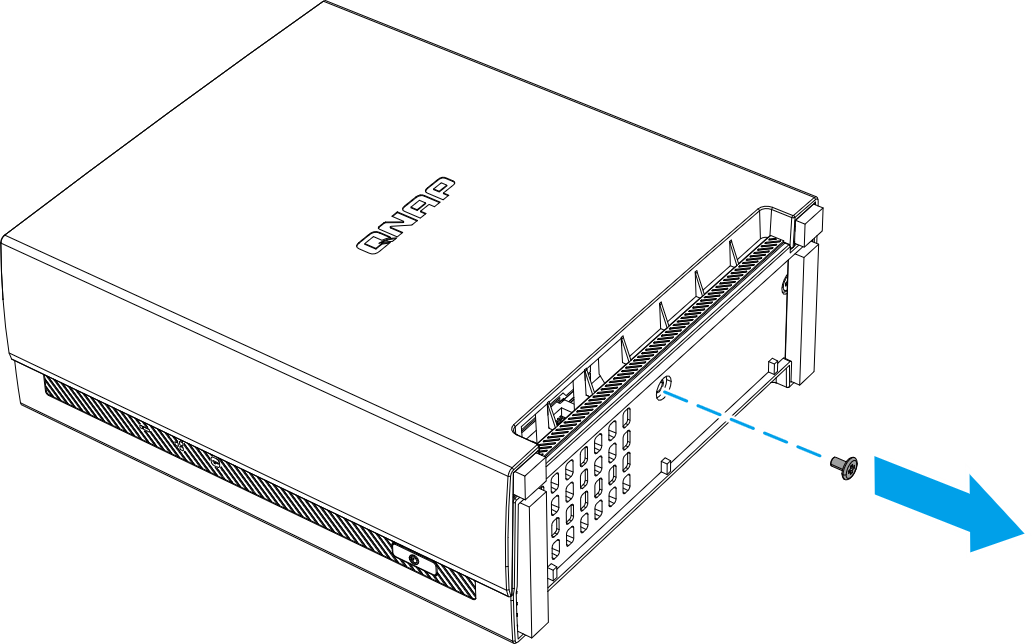 3.5-inch HDD
2.5-inch HDD/SSD
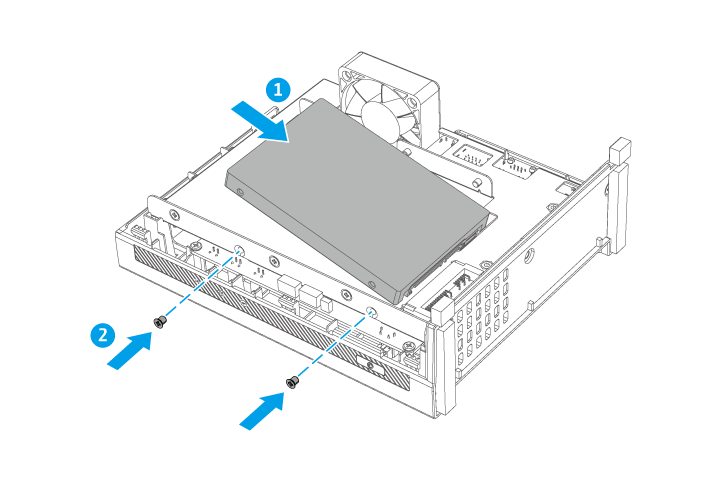 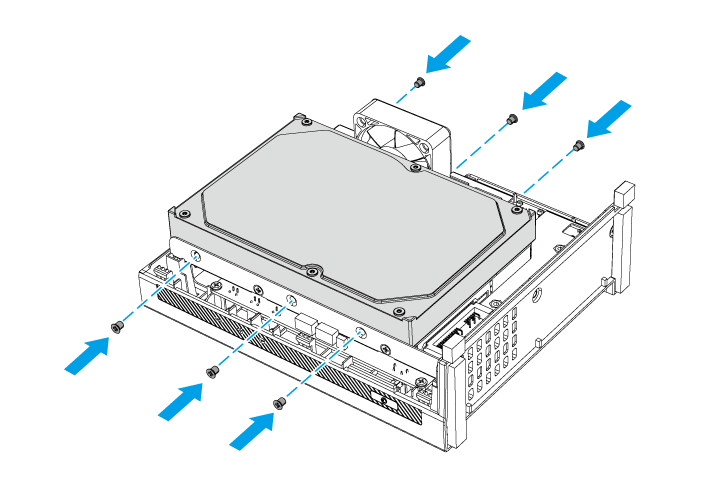 2.
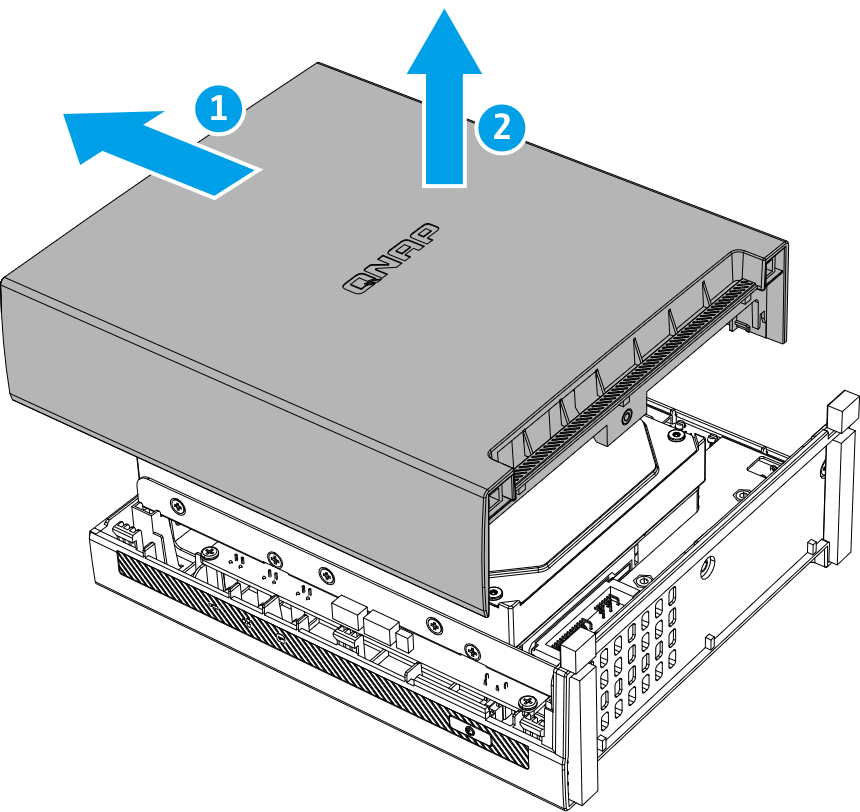 [Speaker Notes: 新增開蓋方式]
Performance – full speed 10 GB file transfer
Windows File Transfer with Encryption
Windows file transfer
113
113
112
100
110
50
(MB/s)
0
Download
Upload
Download
Upload
Tested in QNAP Labs. ​
Figures may vary by environment.
Test Environment:NAS: TS-130OS: QTS 4.5.1Volume type: Samsung SSD 850 PRO 512GB Client PC:Windows 10, Intel Core i7-6700 CPU,3.40GHz., 64GB RAM
[Speaker Notes: 10G大檔案]
Unboxing
NAS basic opreation
Scan QR code or use Qfinder Pro to initialize TS-130
Put disk in your TS-130, connect to power and ethernet. Finsh your first installation by scanning QR code or launch Qfinder Pro.
1. Scan QR code in Quick Installation Guide
2. Download Qfinder Pro to install on Computer
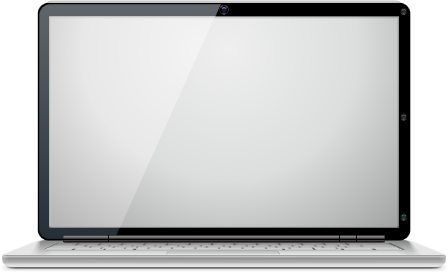 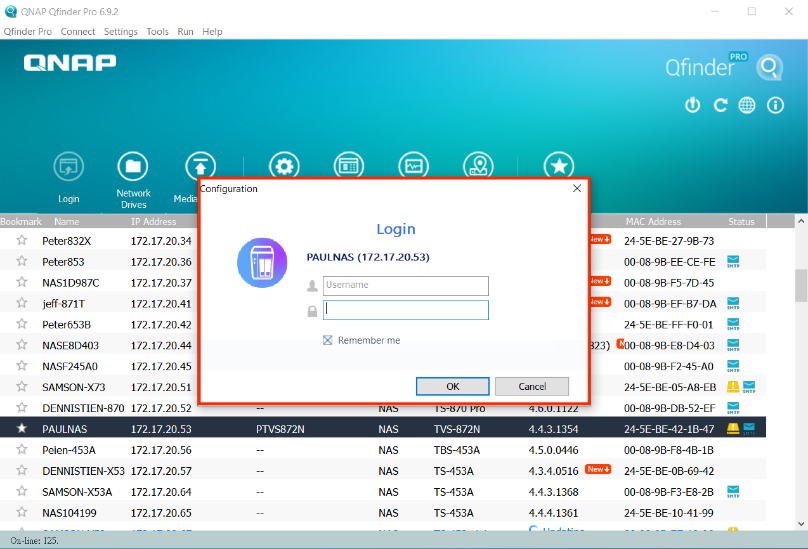 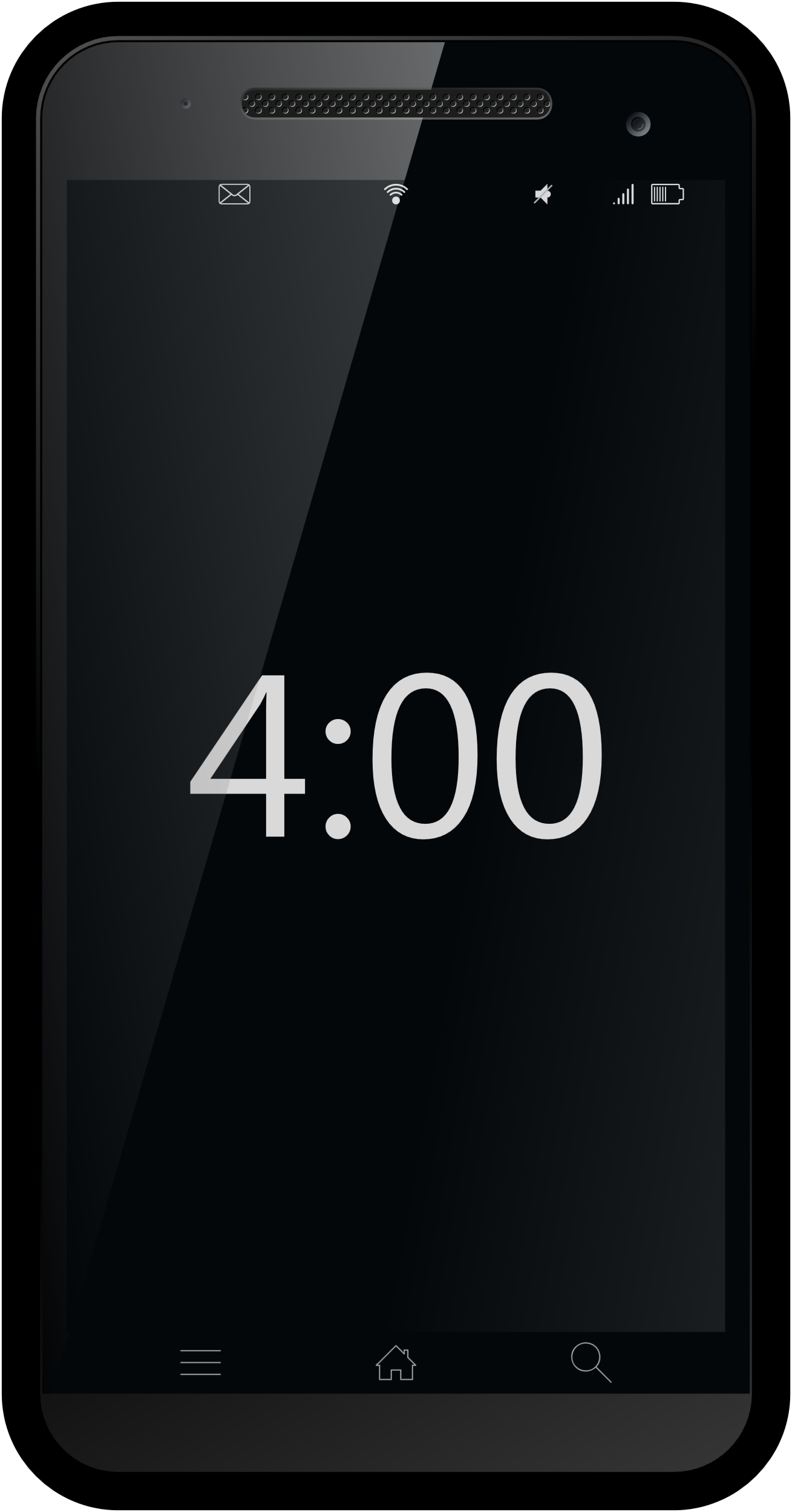 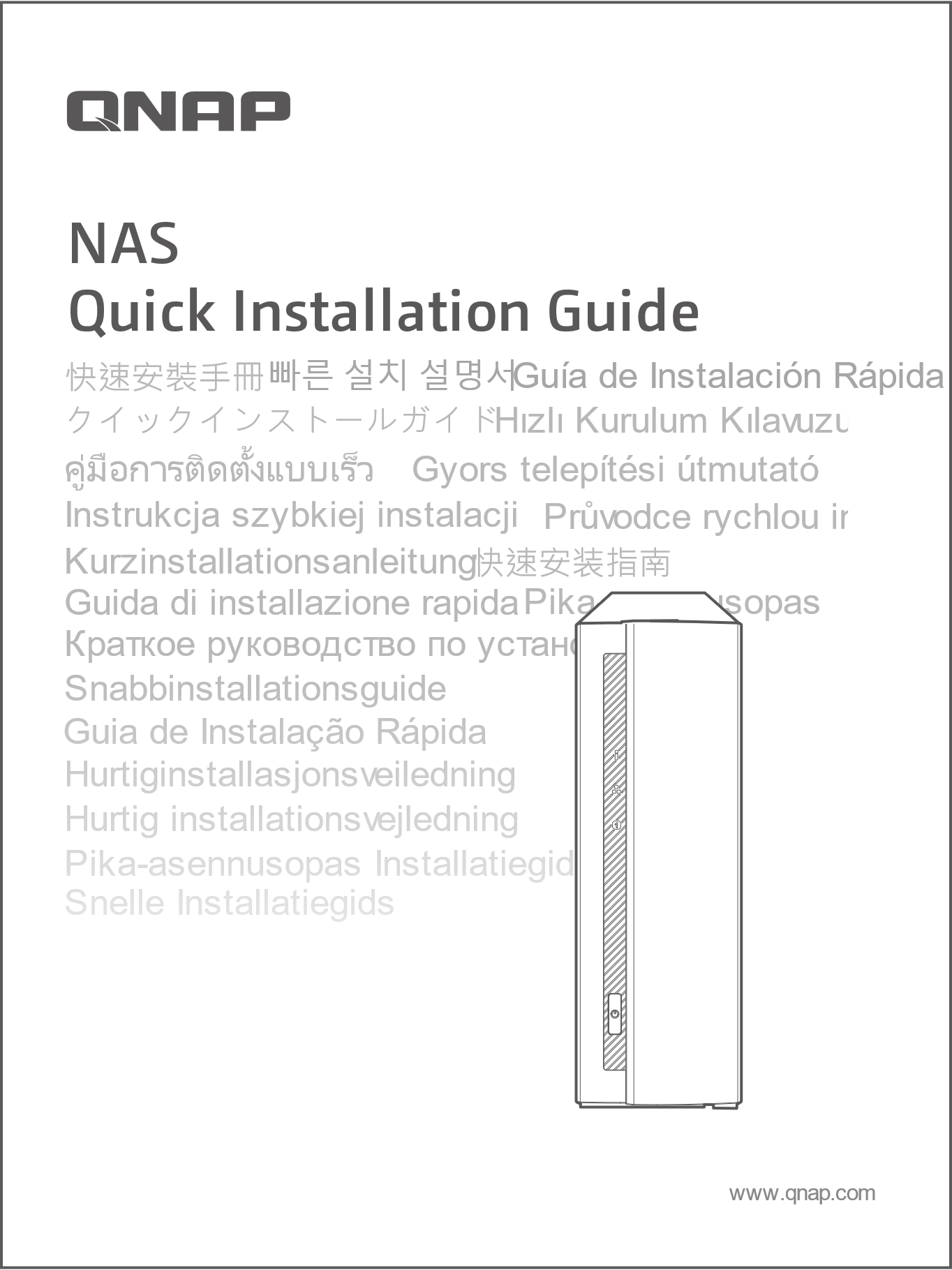 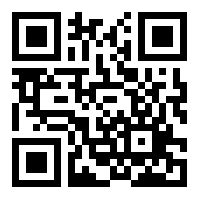 Find & manage all your files – File Station
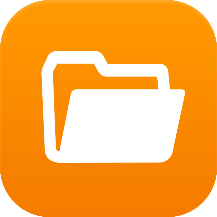 Upload
Enter folder, drag your file to browser or click upload button to upload your file.
Download
Right click on files/folder to download or share.
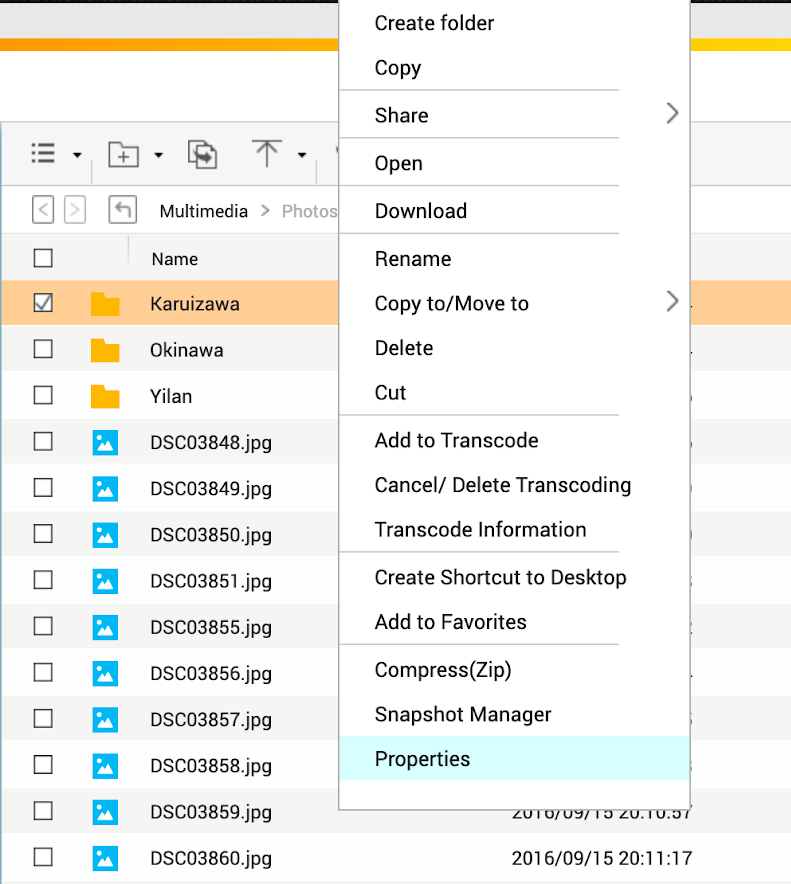 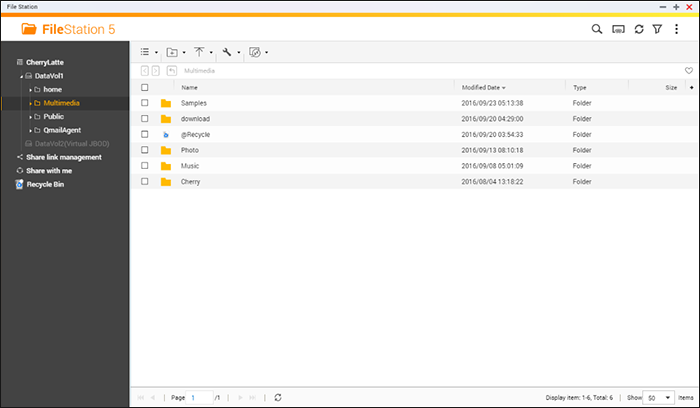 Create link to share
Download
Remotely Access Your QNAP NAS from anywhere with myQNAPcloud Link
he myQNAPcloud Link app is integrated with myQNAPcloud and provides a perfect remote access service, linking you to your QNAP NAS from wherever you are. In the past if you wanted to access NAS device remotely, you needed to rely on the DDNS service and go through a series of complex, time-consuming registration and setting processes. myQNAPcloud Link spares you from these hassles, allowing you to connect to your NAS via the Internet with greater convenience.
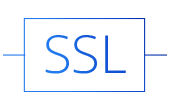 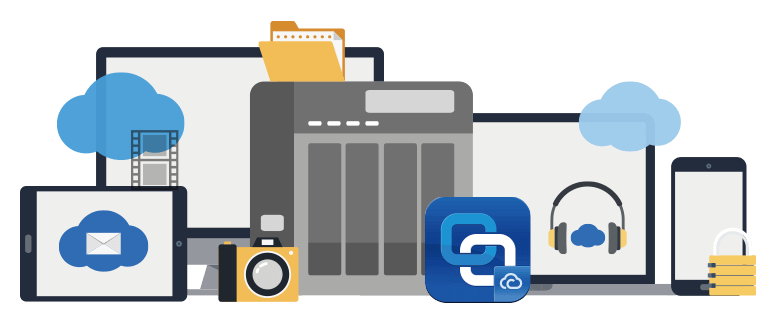 Safe connection with SSL certificate
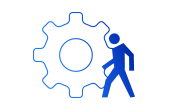 Access control
Set independent premission for each user. Share files with friends via myqnapcloud link.
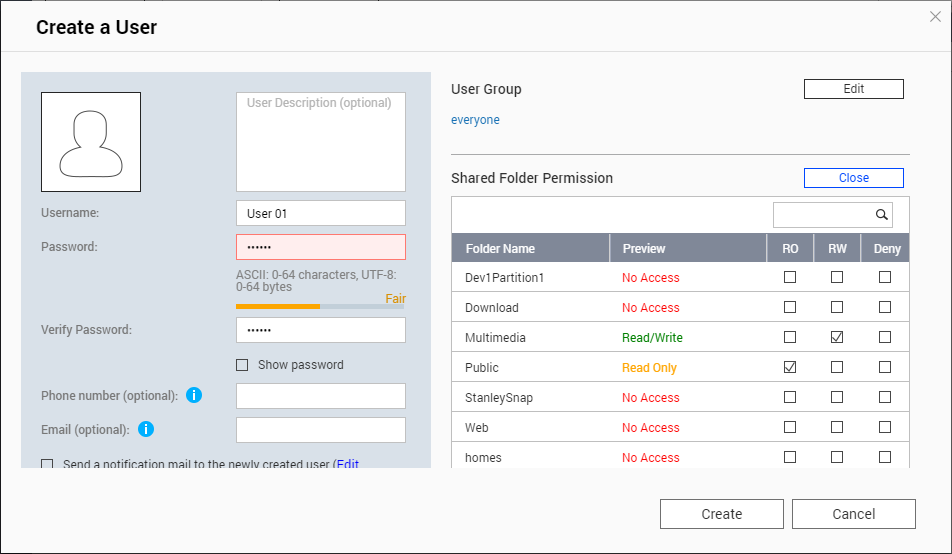 User Group
Support up to 128 user accounts
Stand-alone premission setting for each users
You could set independent premission for each user. Stand-alone Read/Write access for each folder.
File protection & sharing
Public could is not safe as you thought
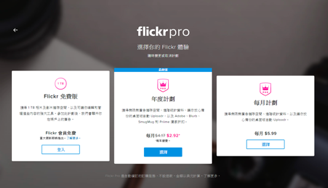 Service tern could be change/discontinued anytime
Flickr cancel 1TB free space, delete user file for over 1000+ photos, cost USD50 for unlimited space.
Google Photos cancel free upload space, charge USD120 for 2TB of space
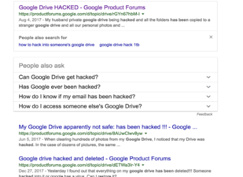 Data leak
Leakage photos and videos saved on public cloud
Complete backup solution against to the Ransomware
Create or schedulea a backup to scure your data!
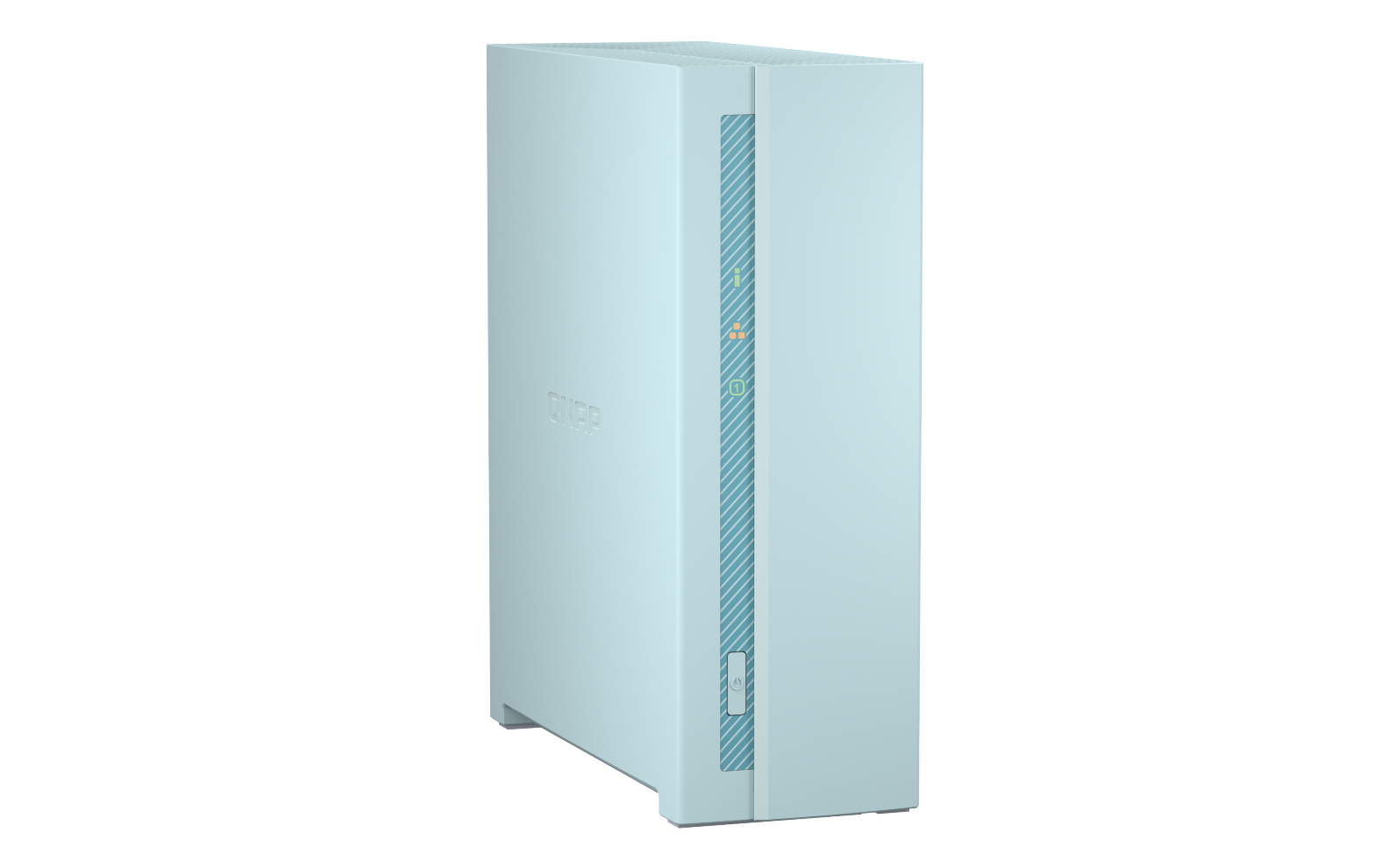 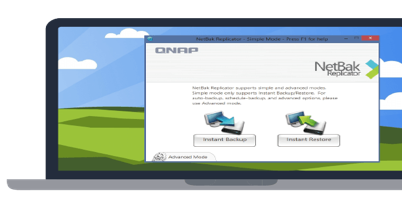 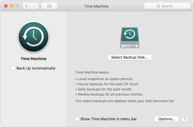 macOS
Time Machine
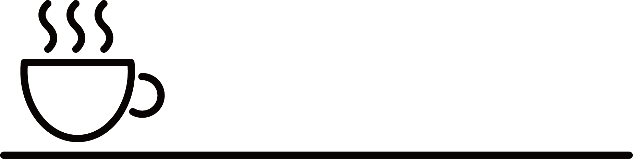 Apple Time Machine Backup
1. Create new user
You will need to create a new user/password for Time Machine backup use
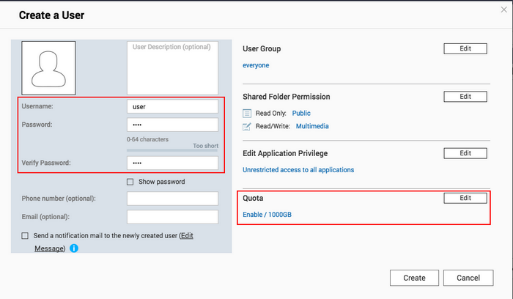 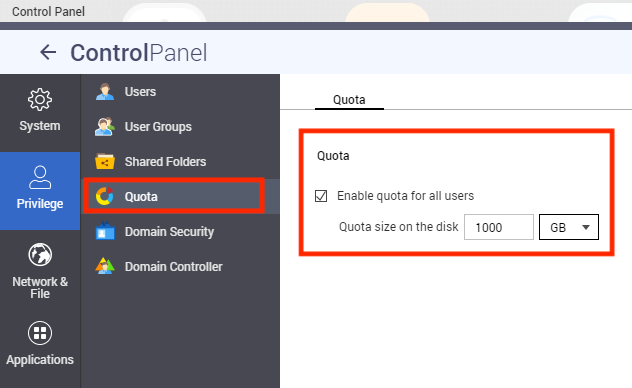 https://www.qnap.com/en/how-to/tutorial/article/using-time-machine-to-back-up-macs-to-a-qnap-nas-via-smb-3/
Apple Time Machine Backup
2. Create a share folder
Create new share folder for Time Machine backup
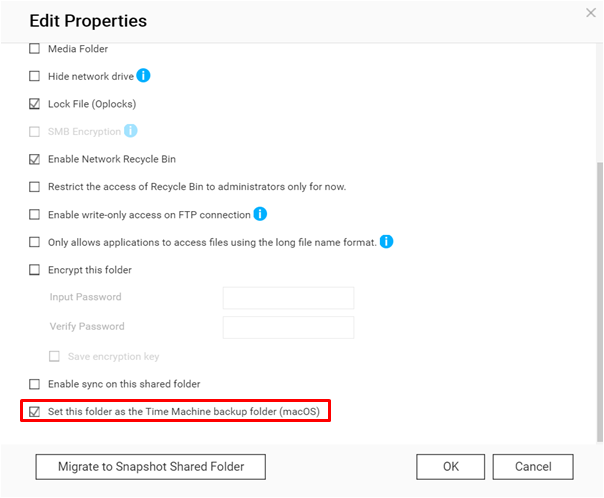 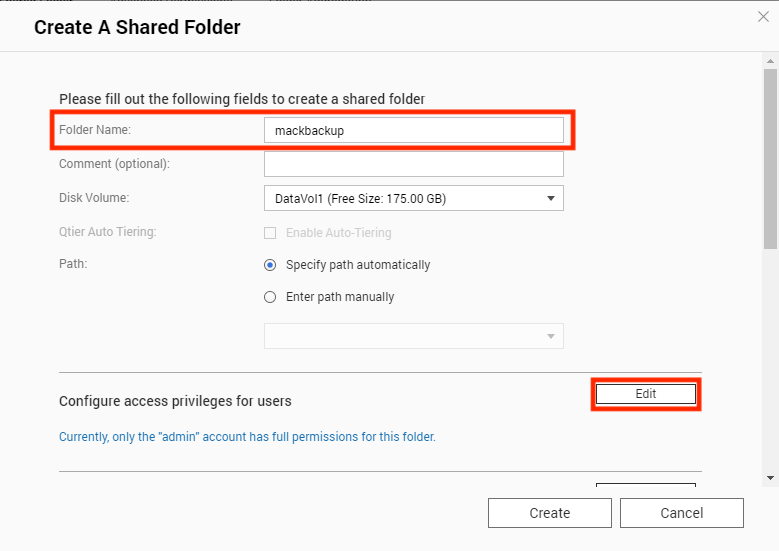 https://www.qnap.com/en/how-to/tutorial/article/using-time-machine-to-back-up-macs-to-a-qnap-nas-via-smb-3/
Apple Time Machine Backup
3. config Time Machine on your macOS
In Mac finder click”go” -> “Connect to server” , enter smb://<NAS name.local or IP address>, choose the folder you've created for backup
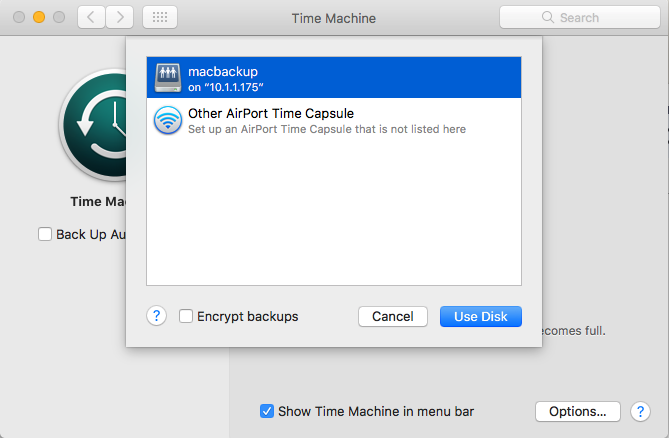 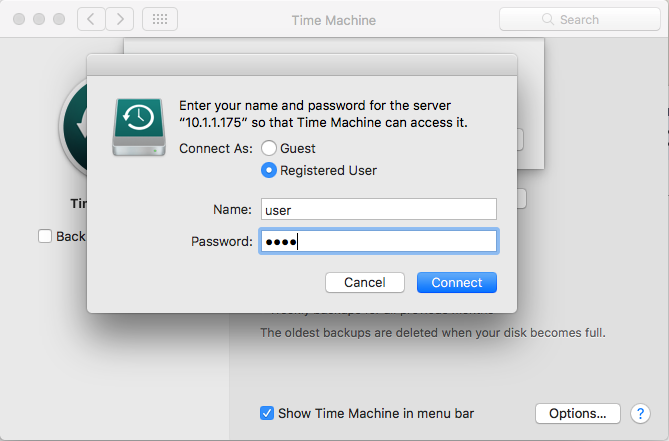 Start backup by input user/password
You'll see folder when open Time Machine
https://www.qnap.com/en/how-to/tutorial/article/using-time-machine-to-back-up-macs-to-a-qnap-nas-via-smb-3/
QNAP provide snapshot for Entey level NAS
64
Maxium snapshots
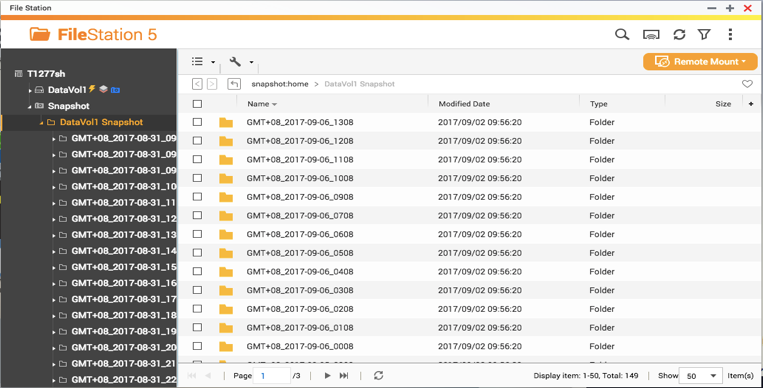 ---------------------------------
-----------------------
Maxium snaoshots
of Disk / LUN
32
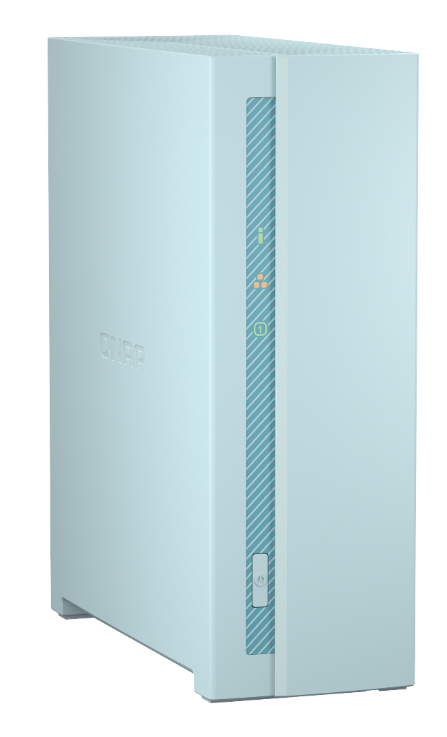 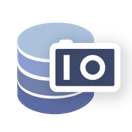 Take & manager snapshot via snapshot manager- Export
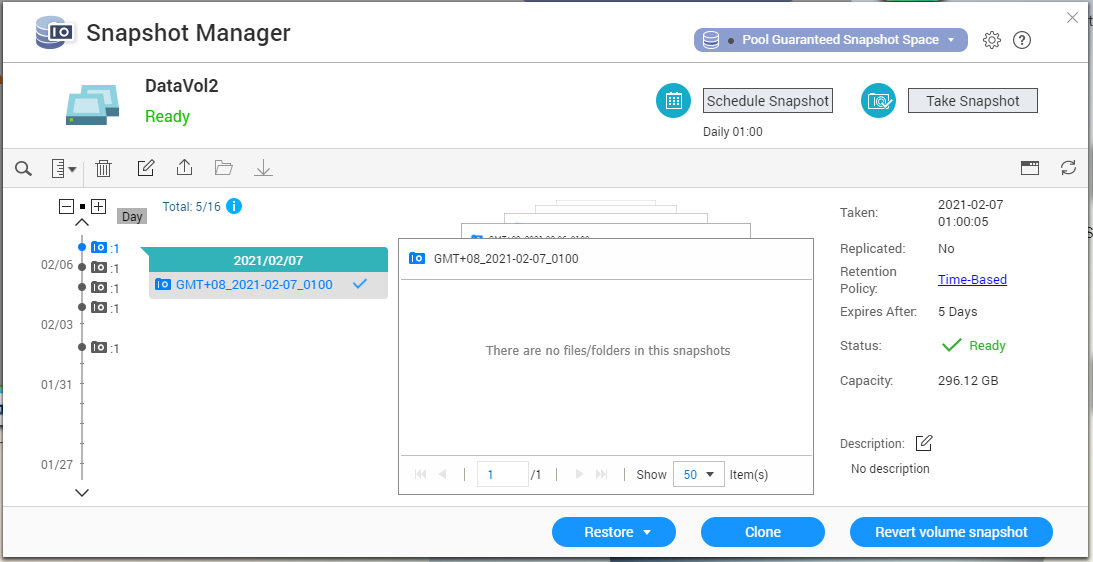 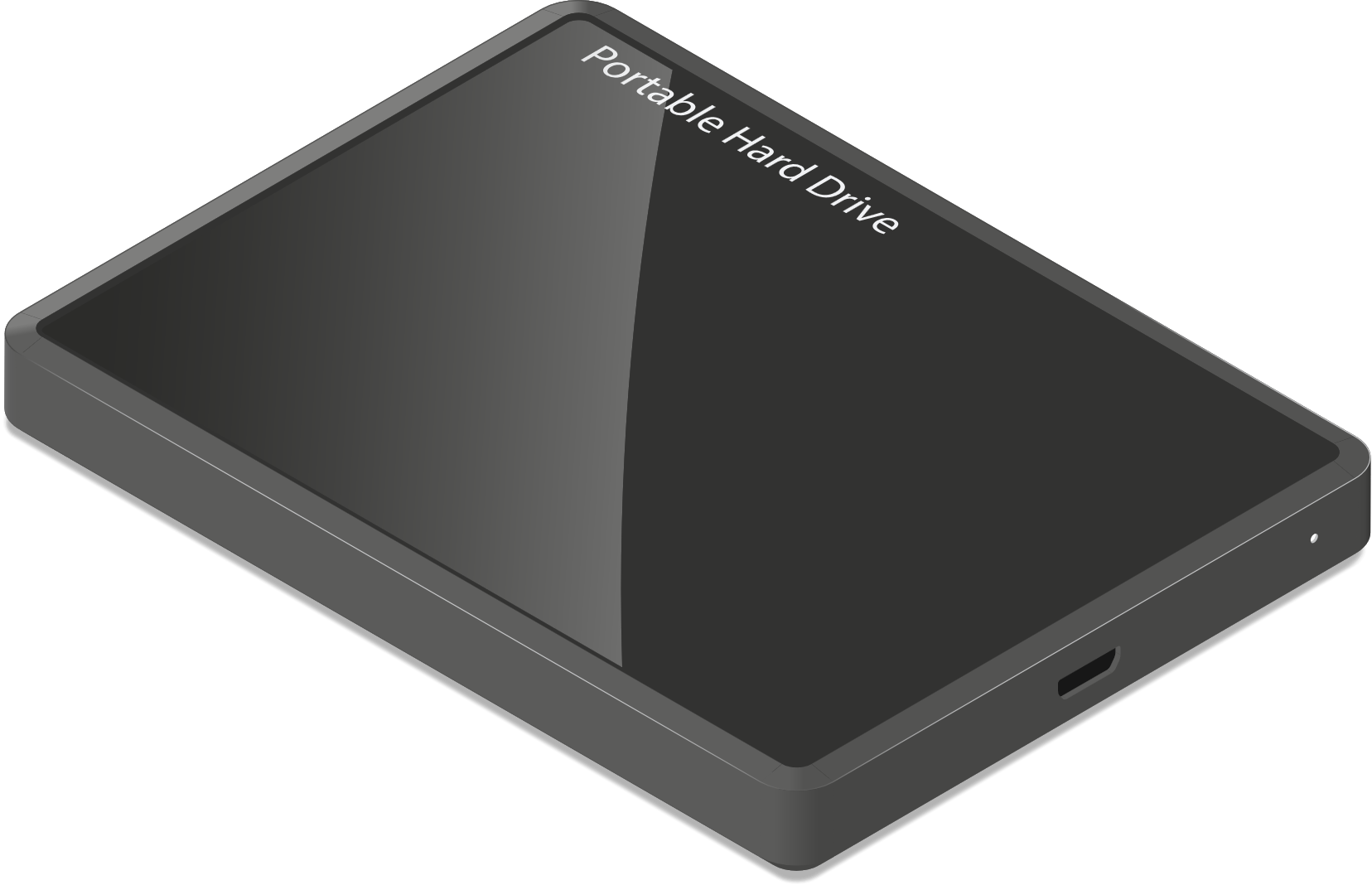 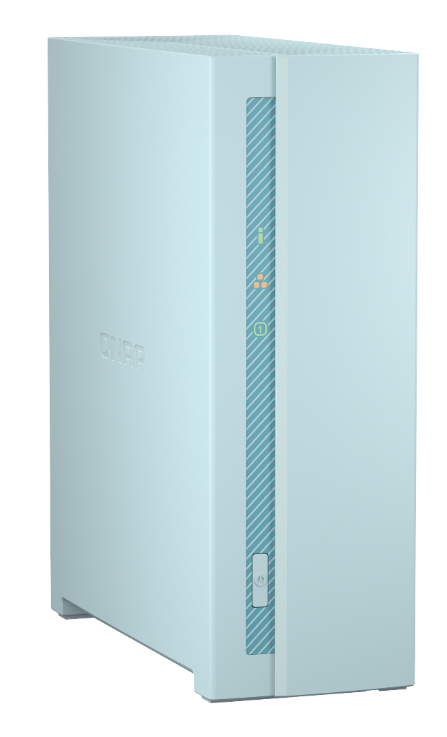 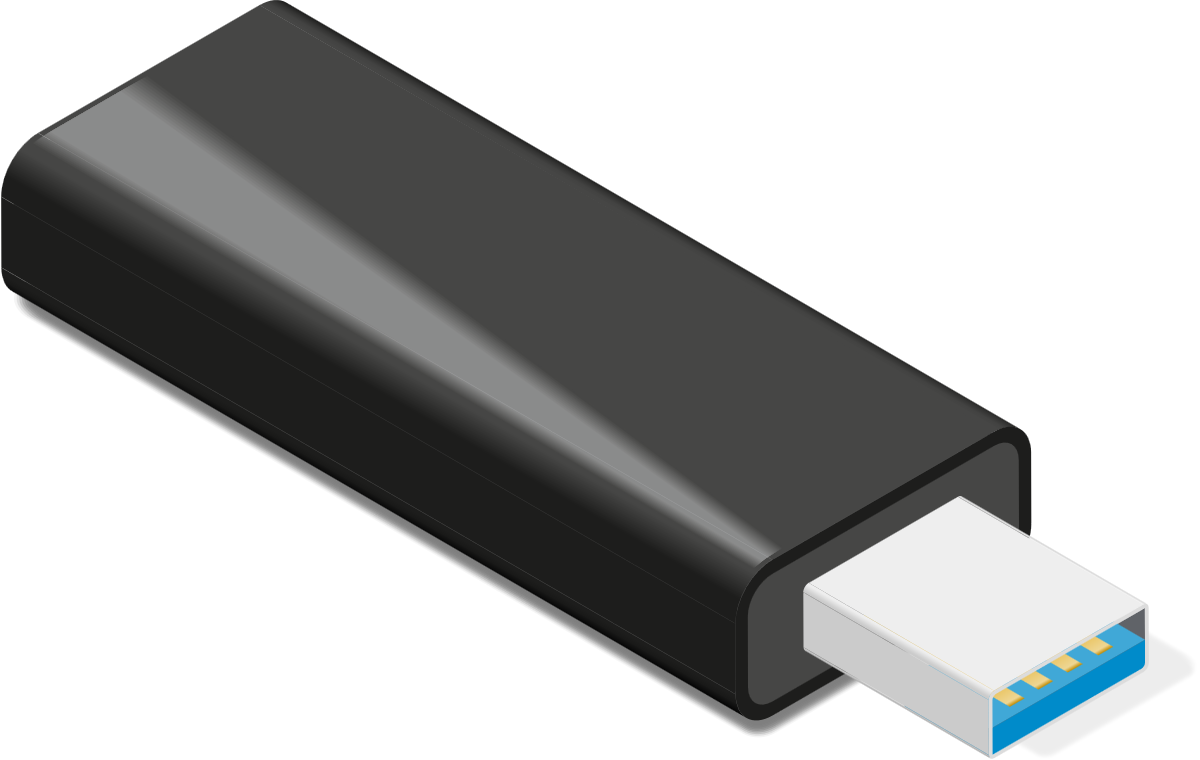 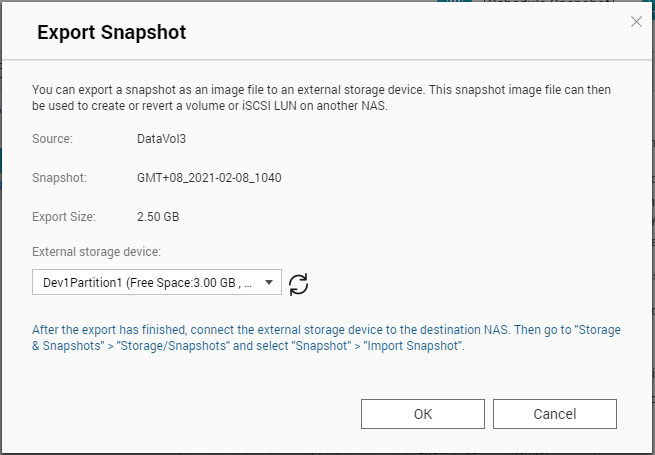 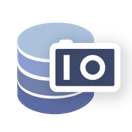 Take & manager snapshot via snapshot manager- inport
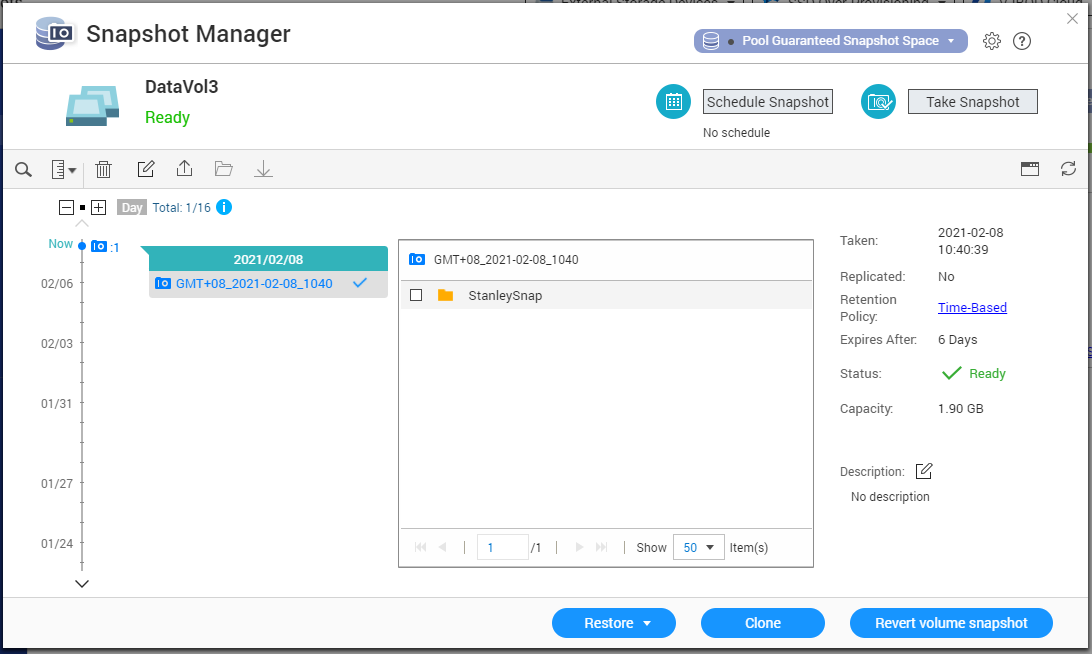 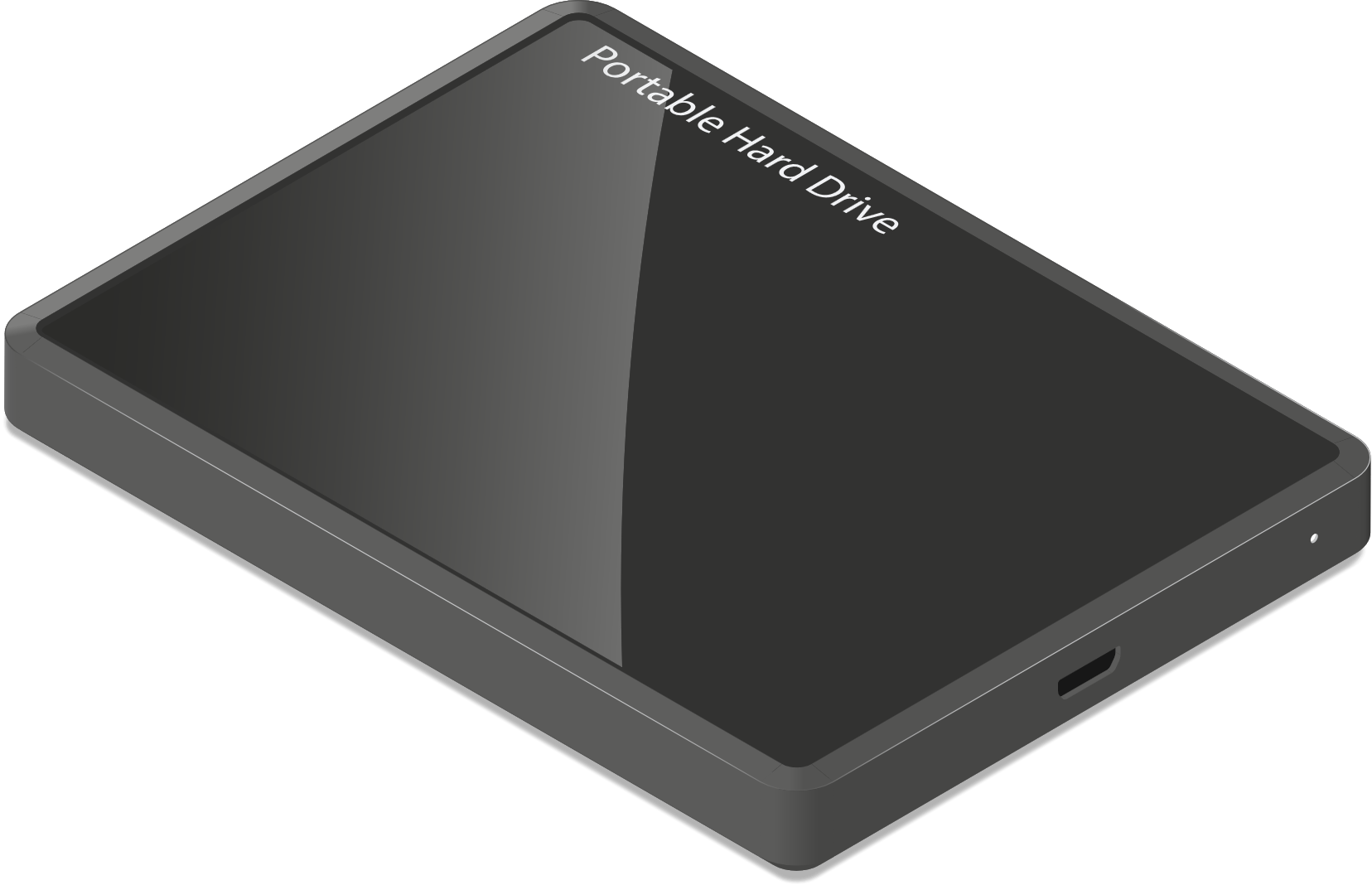 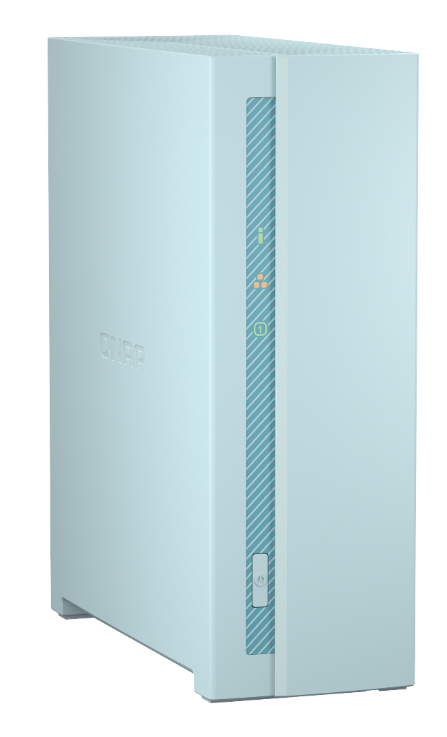 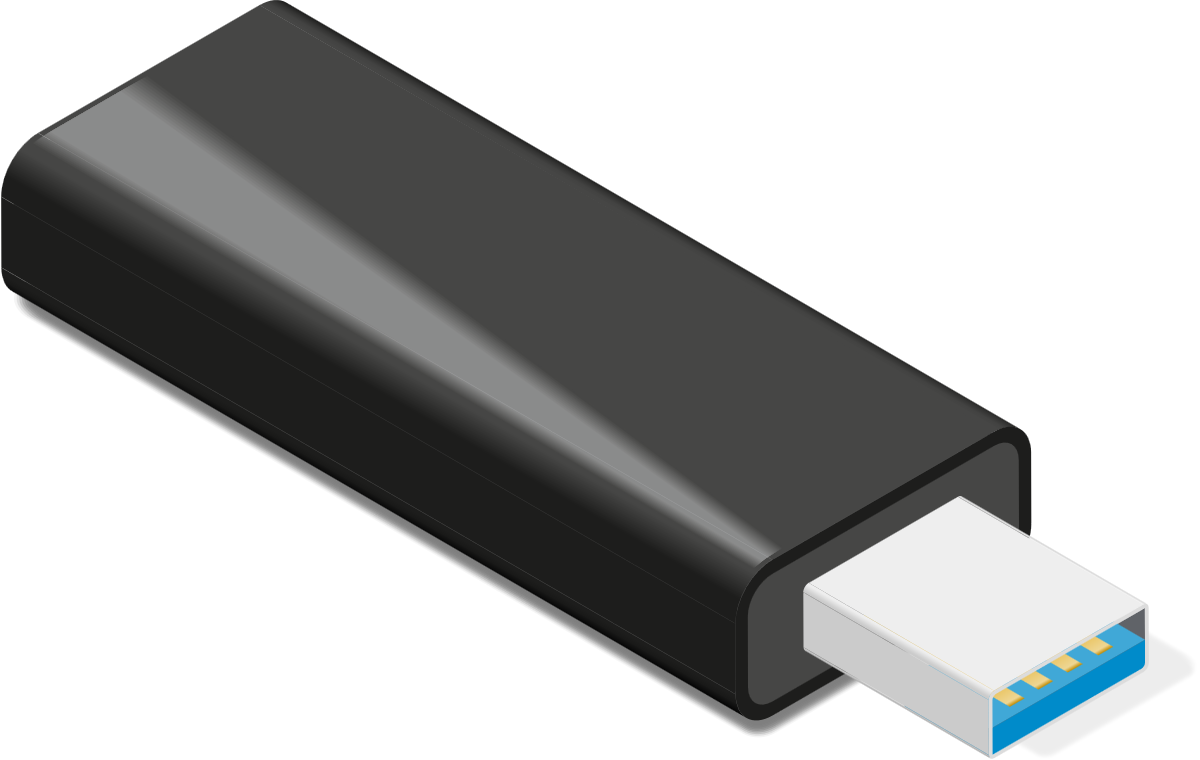 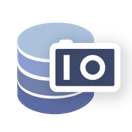 HBS 3 Multi-cloud backup, data deduplication, instant restoration and flexible synchronization
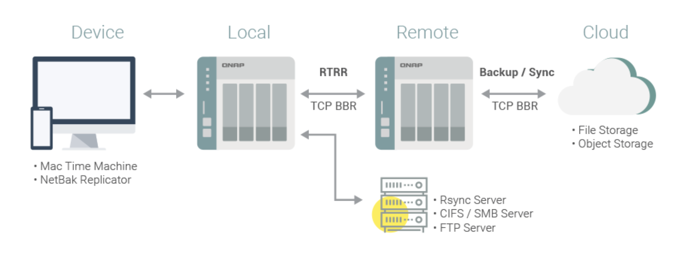 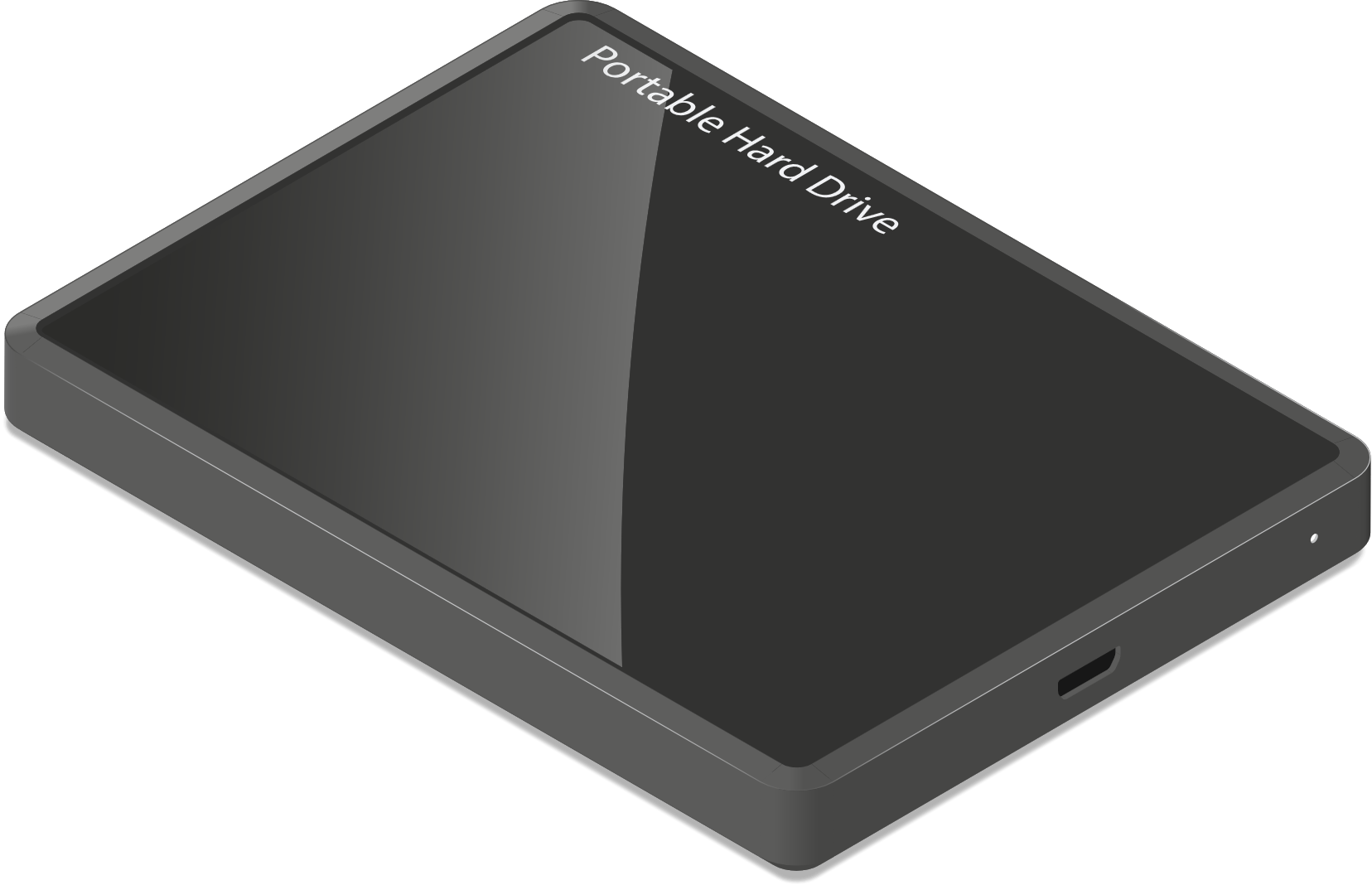 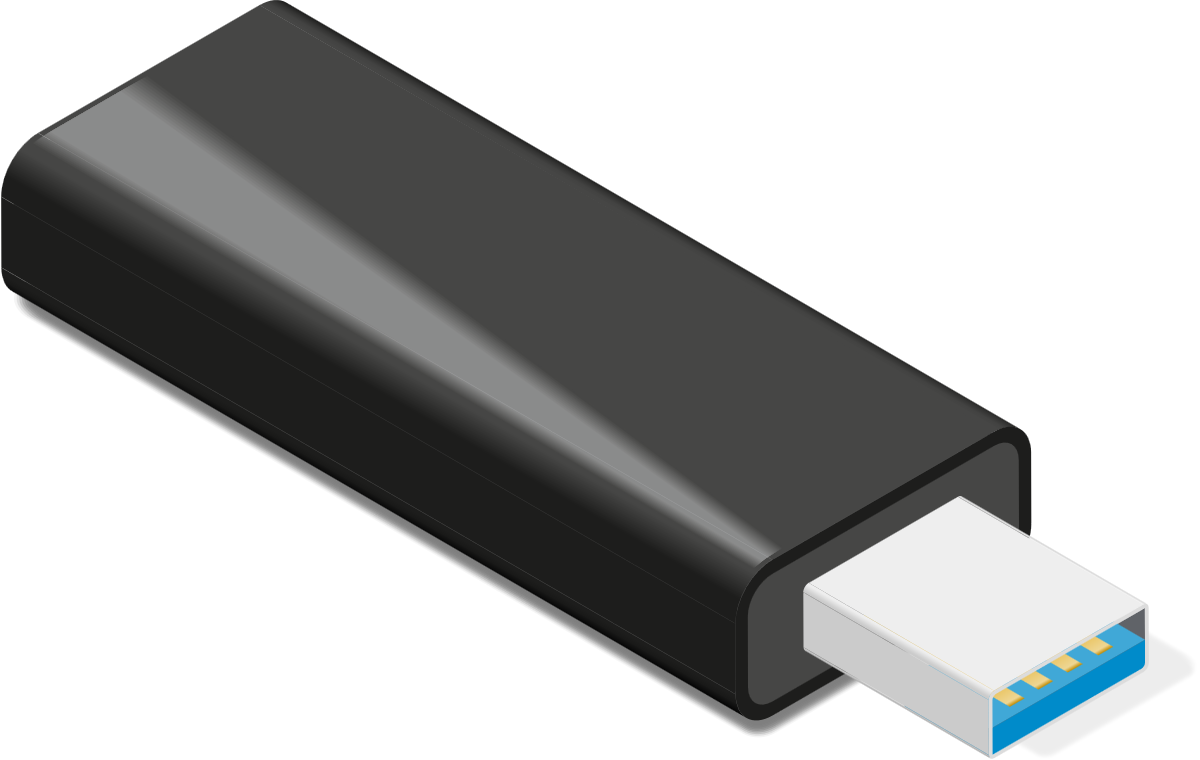 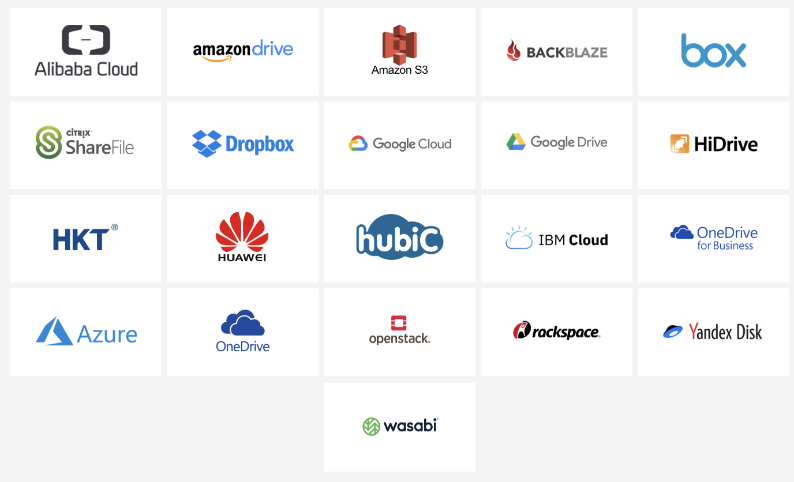 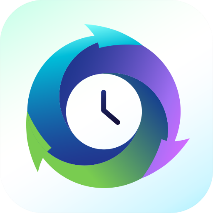 Hybrid Backup Sync consolidates backup, restoration and synchronization functions into a single QTS/QuTS hero app for you to easily transfer your data to local, remote and cloud storage spaces as a comprehensive data storage and disaster recovery plan.
HBS 3Guide
[Speaker Notes: demo移除]
Backup to external drive / remote NAS / cloud storage via HBS 3
To backup folder - DataVol3
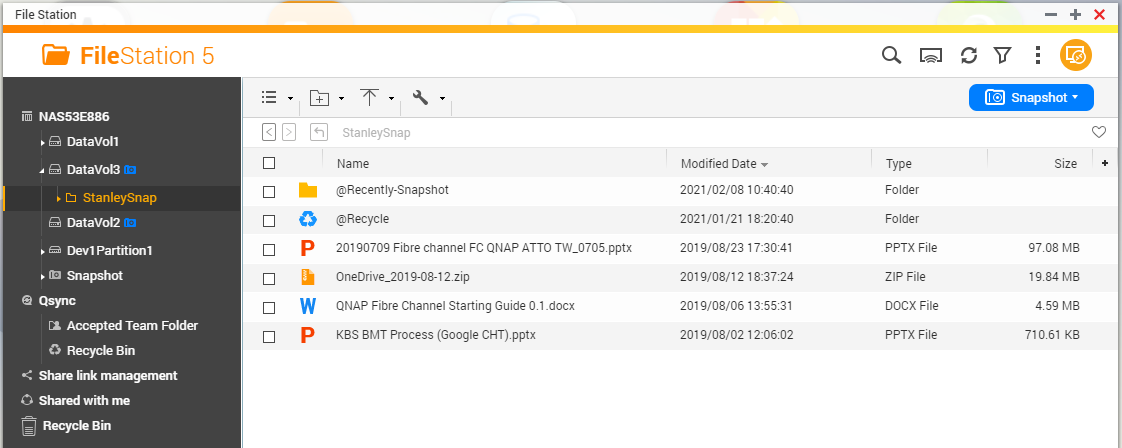 Backup to external drive / remote NAS / cloud storage via HBS 3
Open HBS 3 (Download from App center)
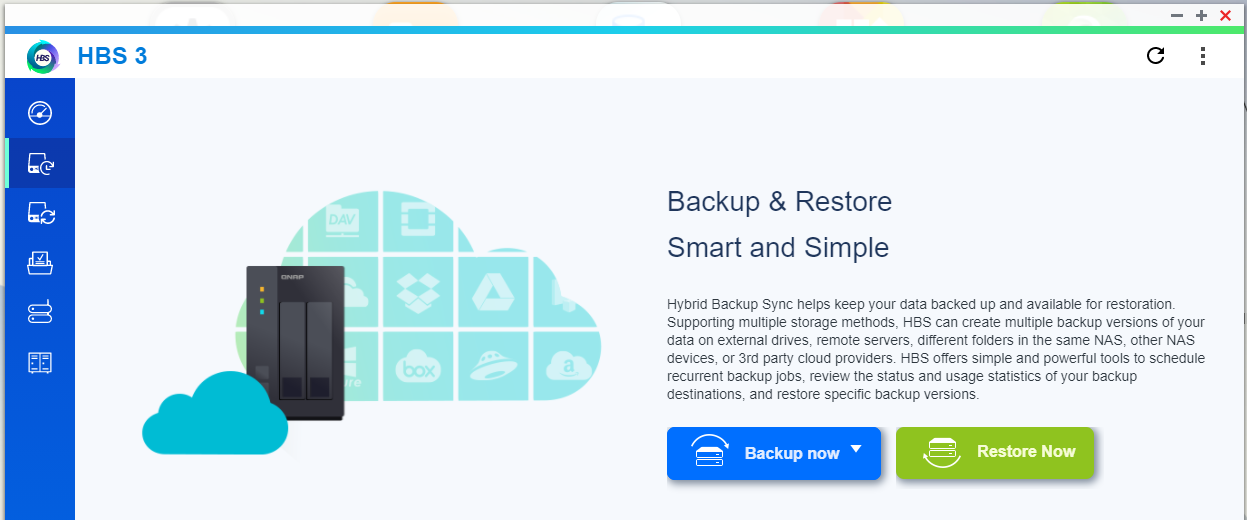 Create Backup job in HBS 3
1. Choose resource folder
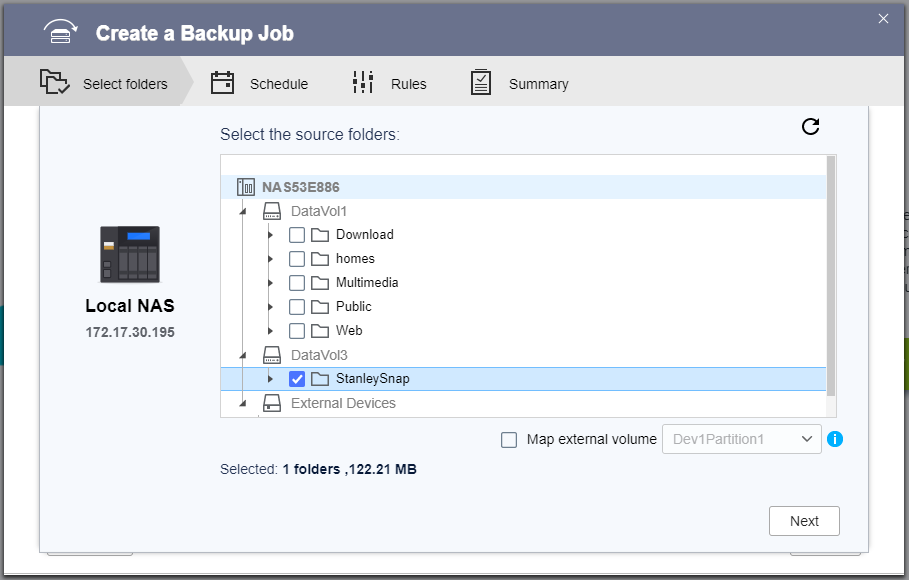 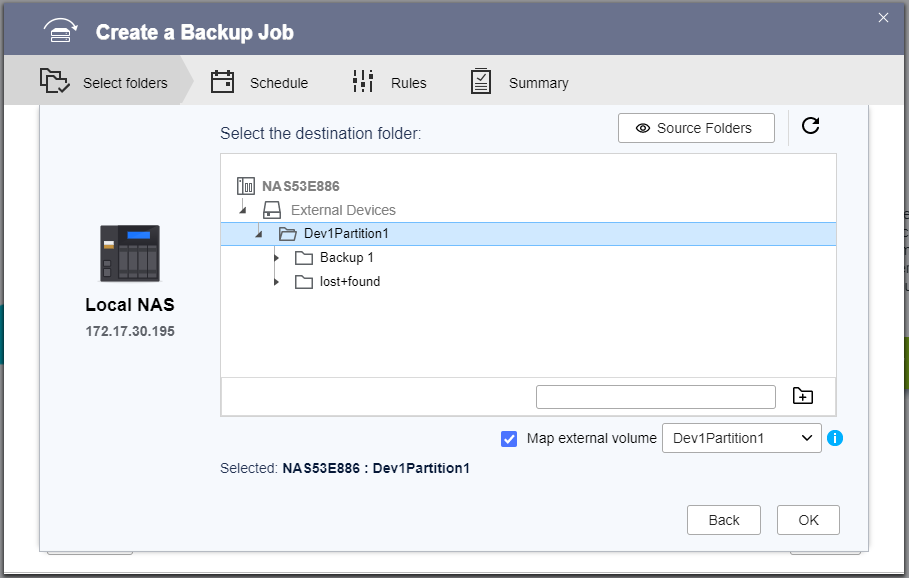 4. choose destination folder
2. choose destination
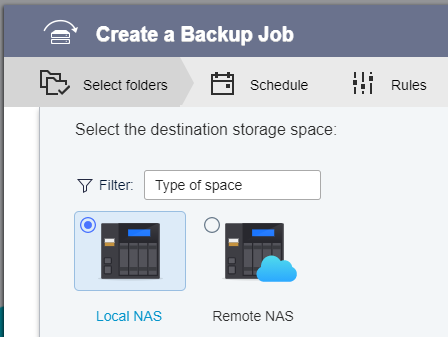 3. External space
Schedule to make backup job
3.
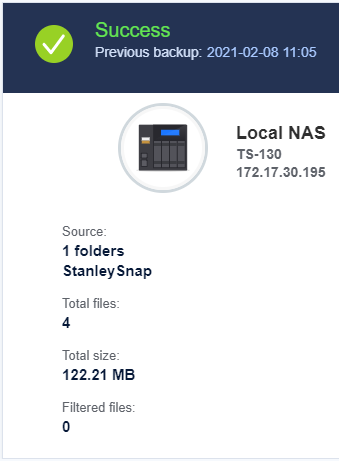 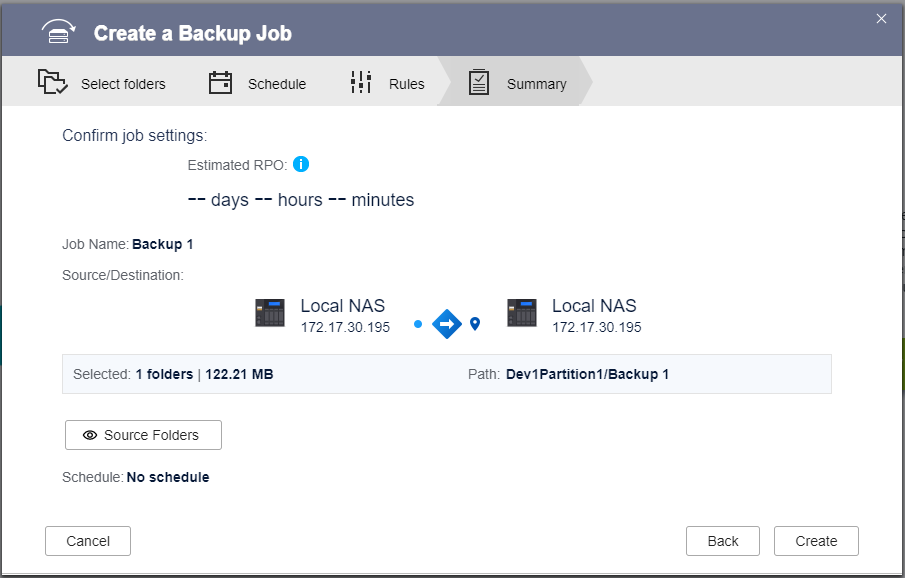 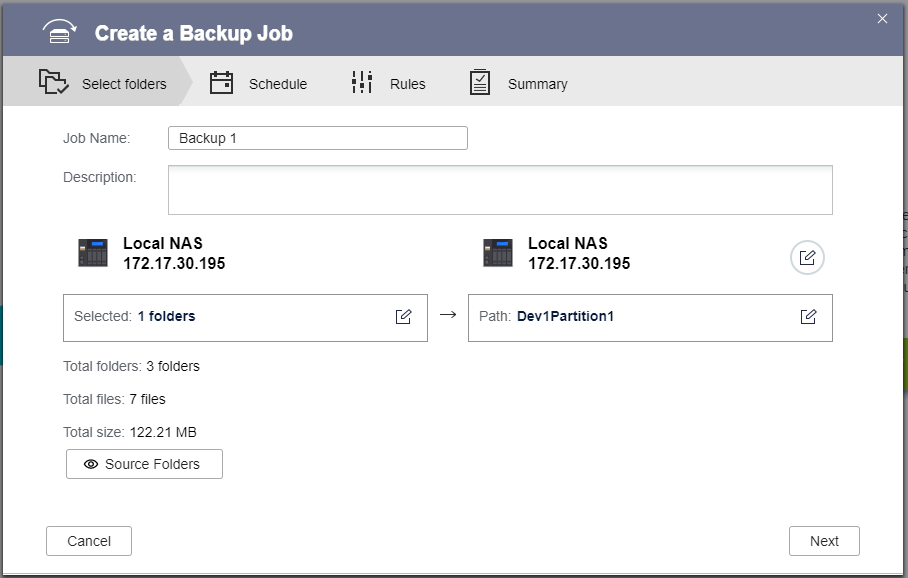 1.
2.
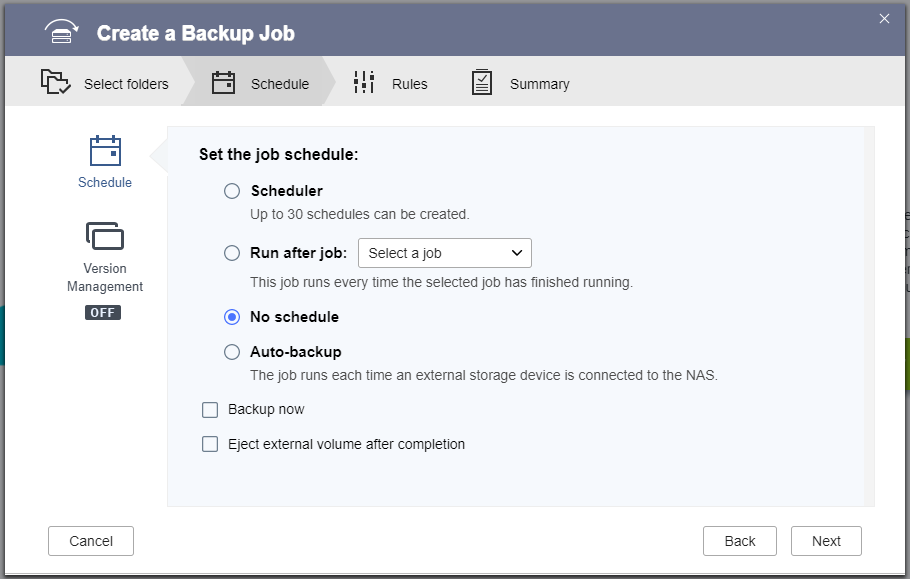 Schedule backup
Restore your backup files from  HBS 3
1. Create restore job in HBS 3
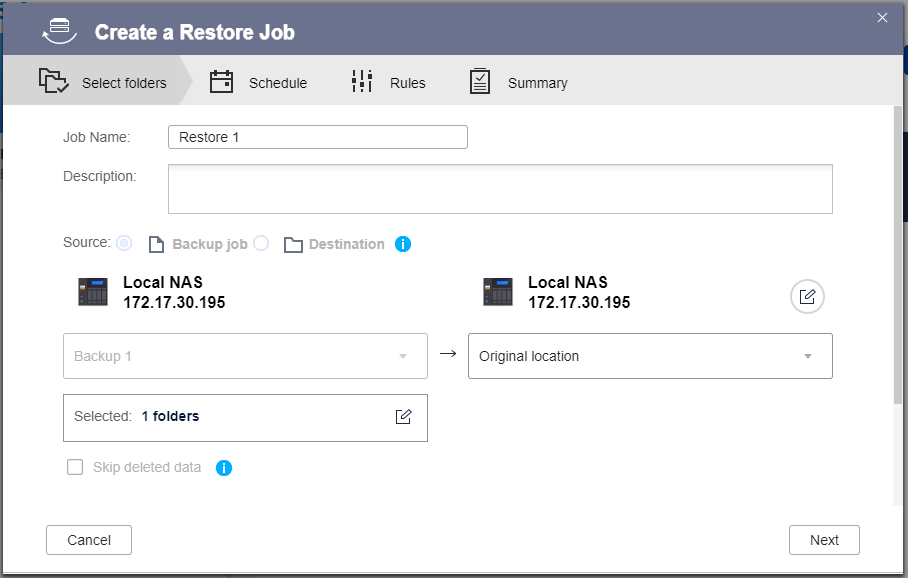 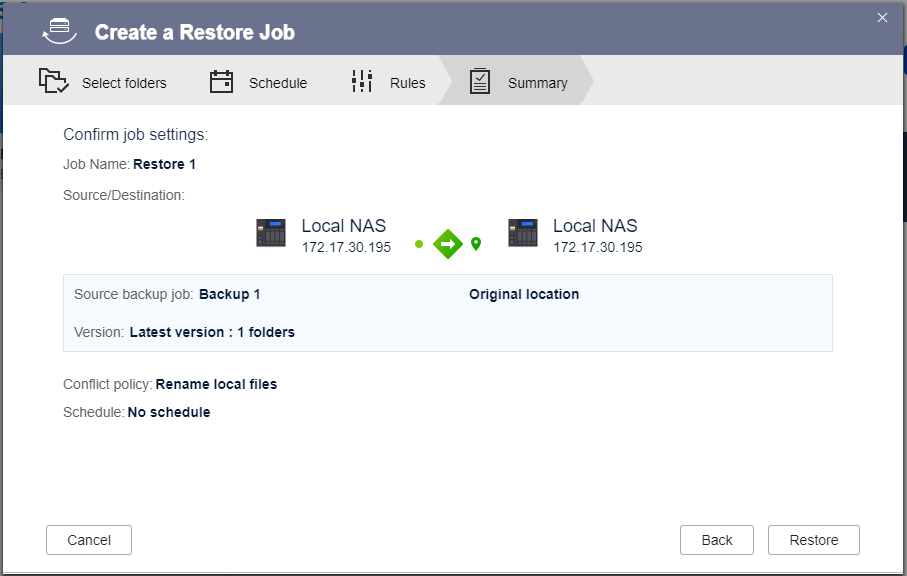 3. set local as Destination
2. Choose external drive
4. "Restore"
Data protection for 1-bay NAS
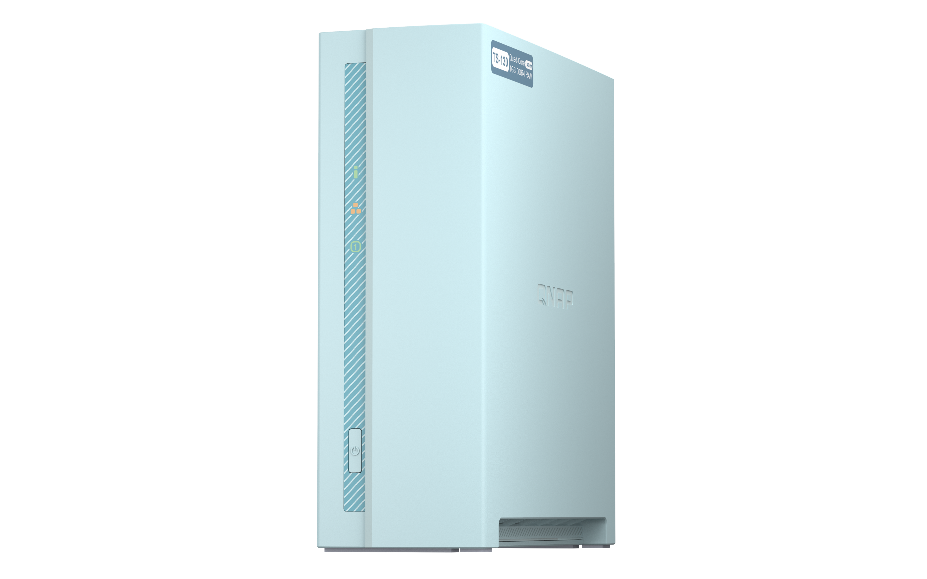 [Speaker Notes: 質感]
Multi-media
Set auto-upload for photos & videos on your phone
Support background upload!
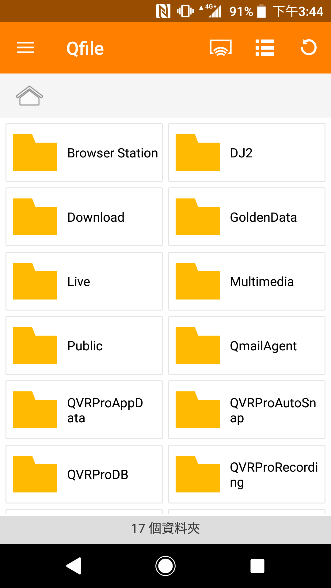 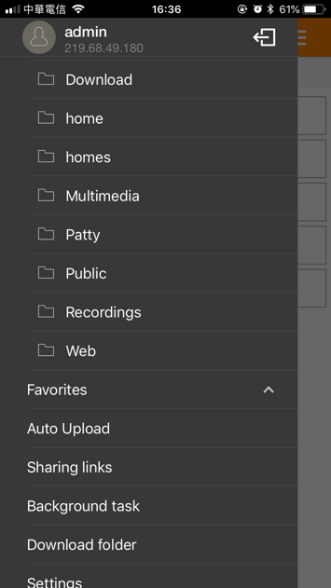 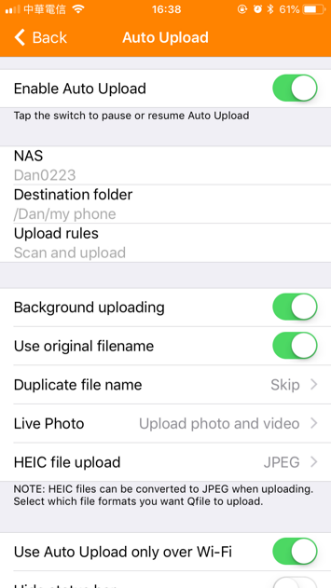 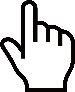 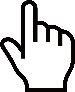 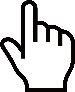 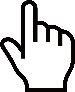 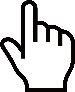 Save your cellular data by setting up only WiFi upload
View uploading status
Stop or Pause anytime
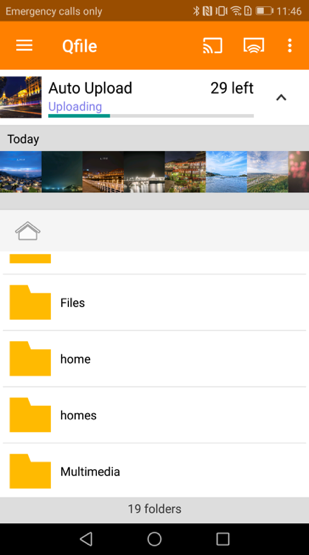 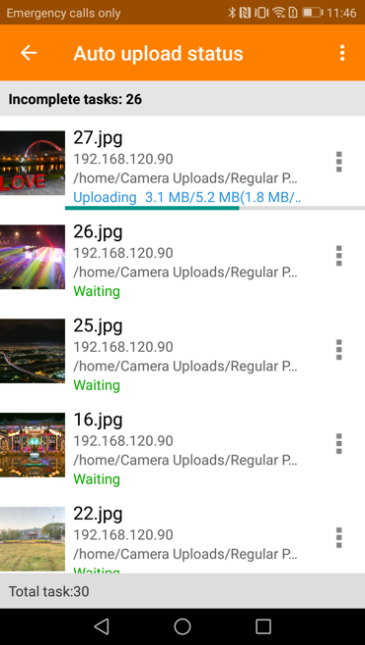 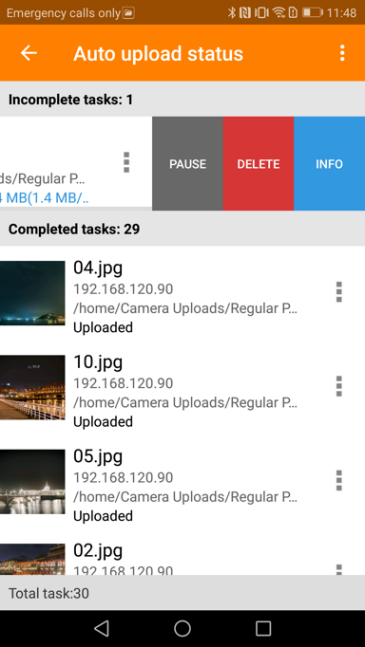 Sync your phone and NAS with Qsync
Auto-sync when WiFi connected or phone charging
Pair folder to sync
Sync photos to NAS
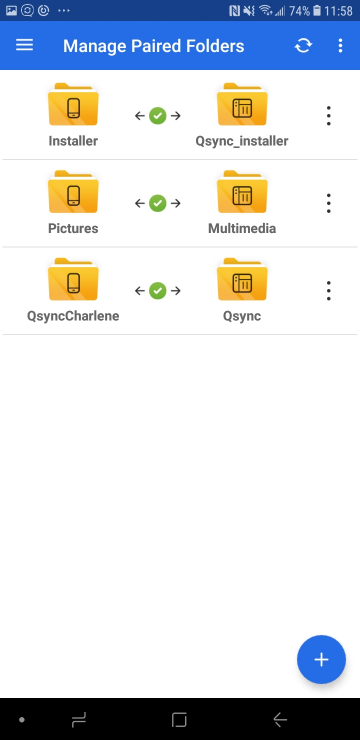 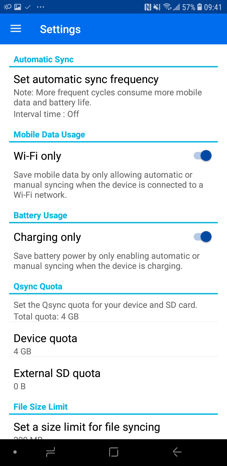 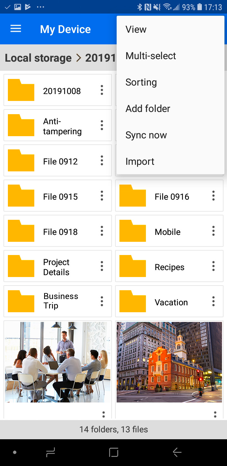 Sync up your file via Qsync
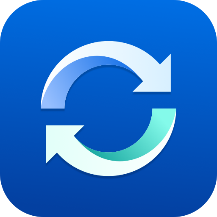 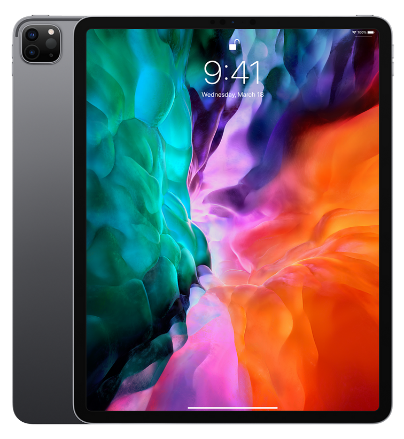 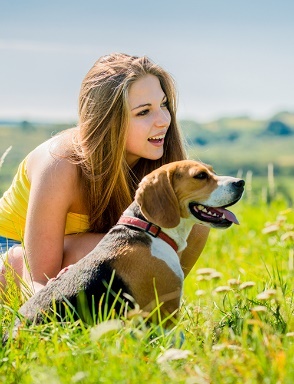 Sync to devices & Sharing to friends
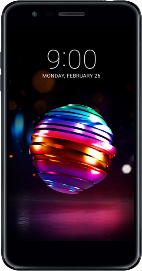 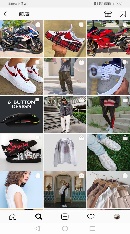 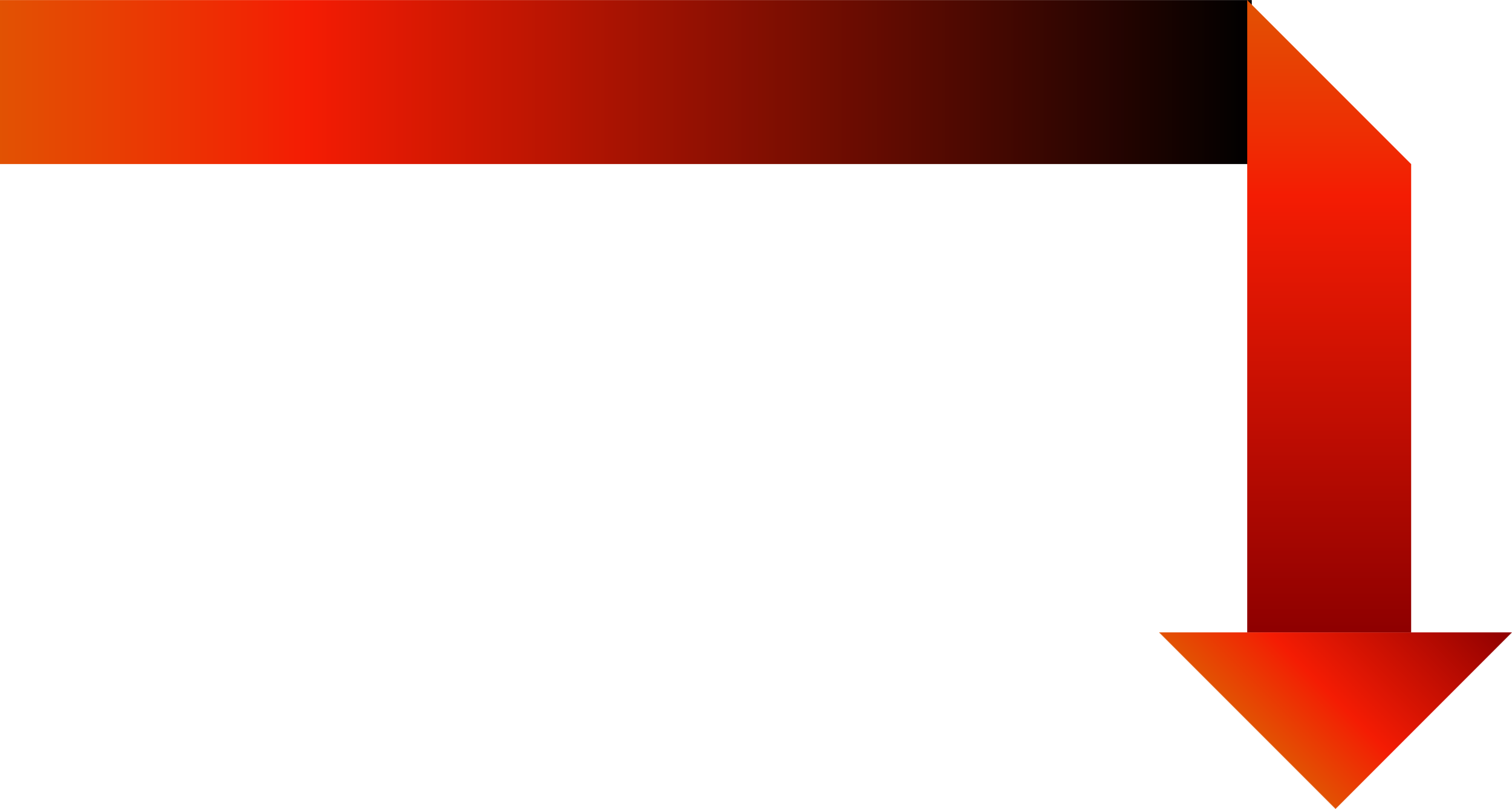 One-Way sync
Upload from device: The device is the source side and always get the latest data. 
Download from NAS: Announced information to all member
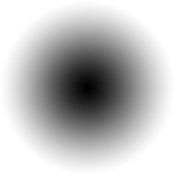 Two-Way sync
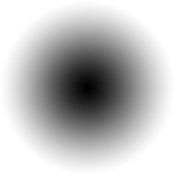 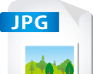 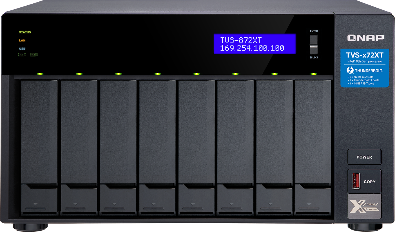 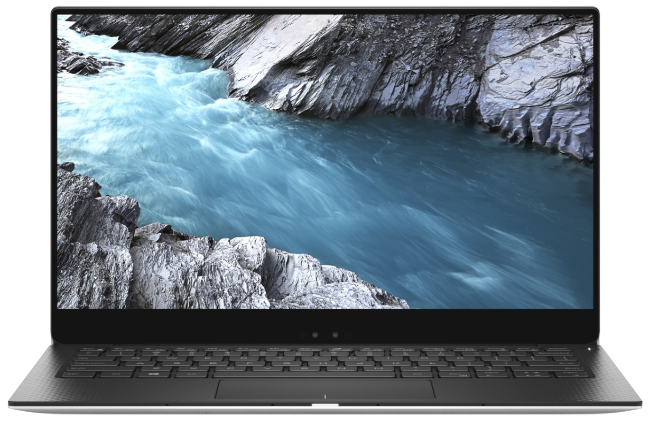 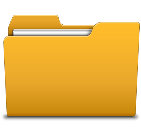 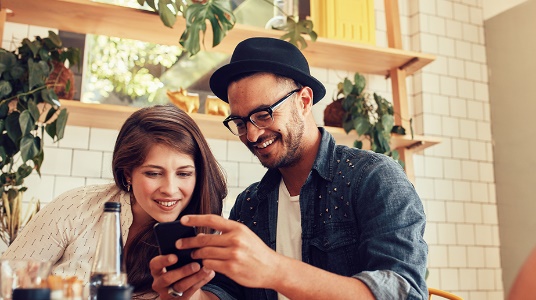 Standard synchronization process, both side will be the same.
Filter setting on device side
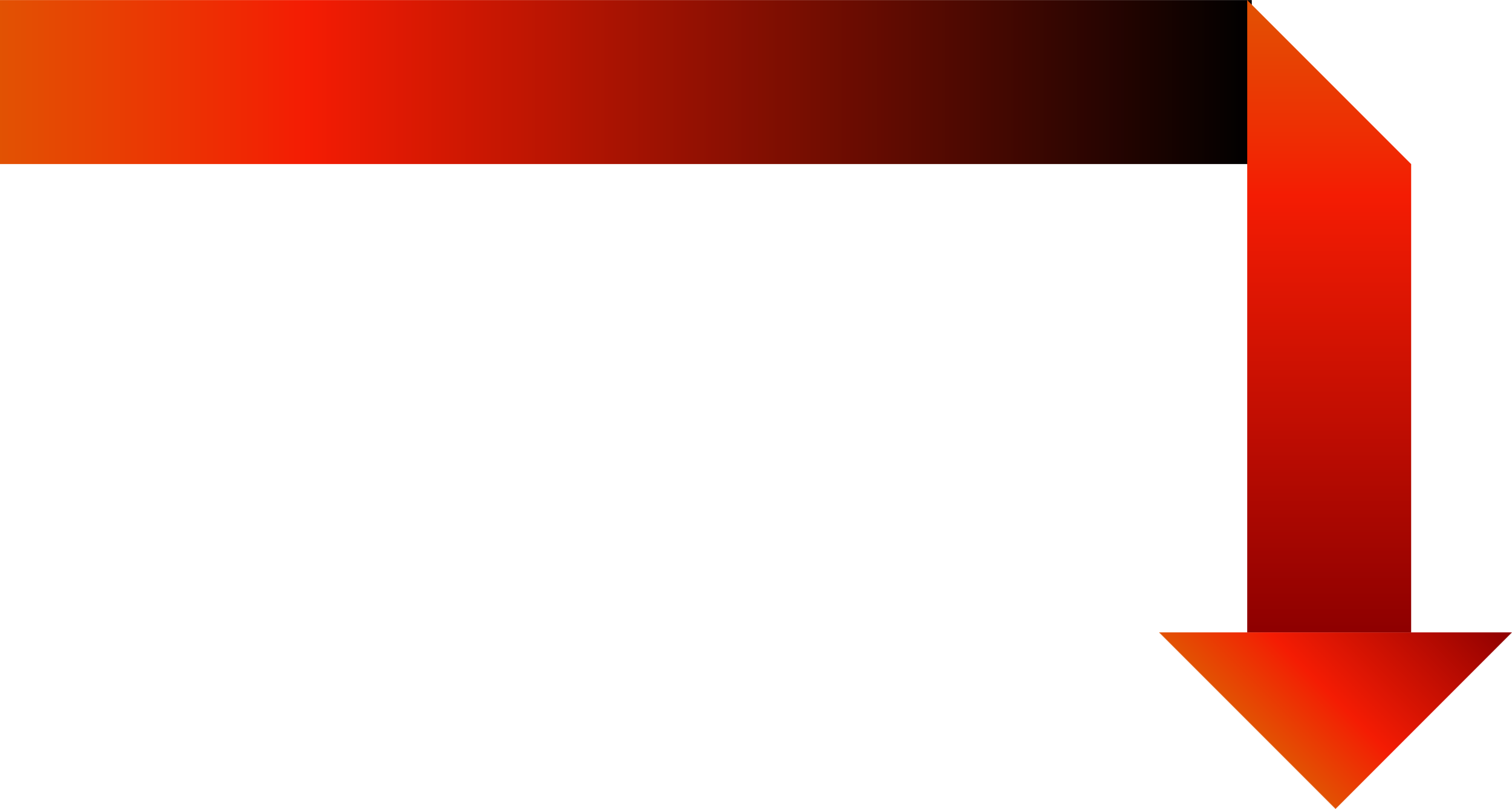 Specify the file extensions which users don`t want to sync.
Smart Delete
User could remove the local file but still keep those copies on the NAS to save the local storage space.
Qsync 5.0 space-saving mode
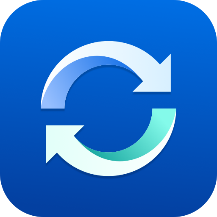 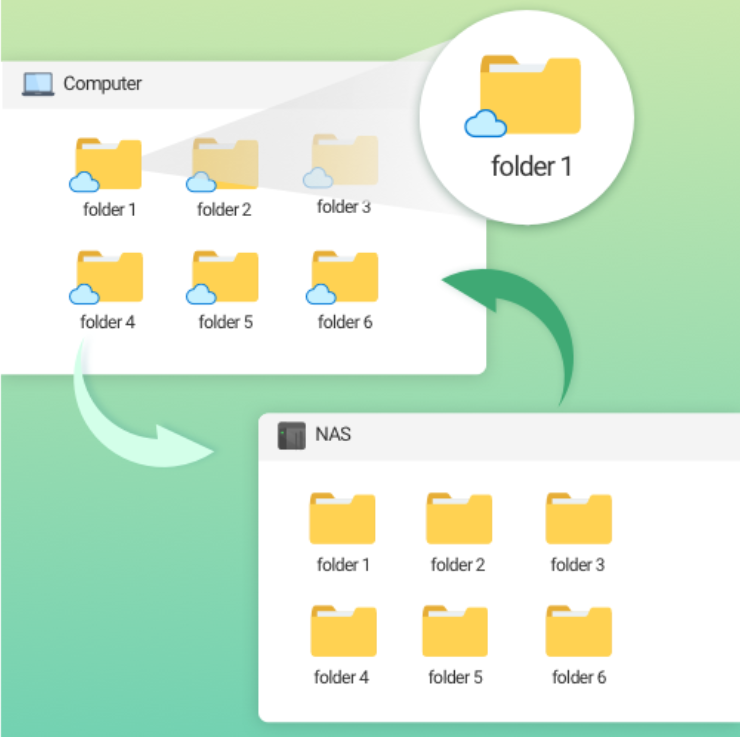 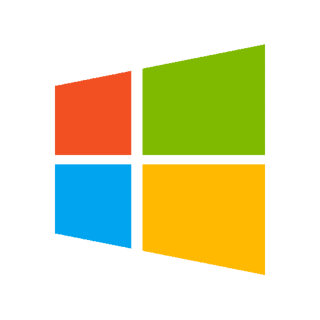 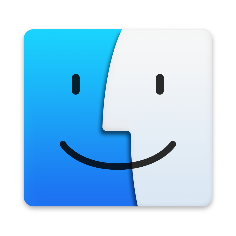 Windows
MACOS
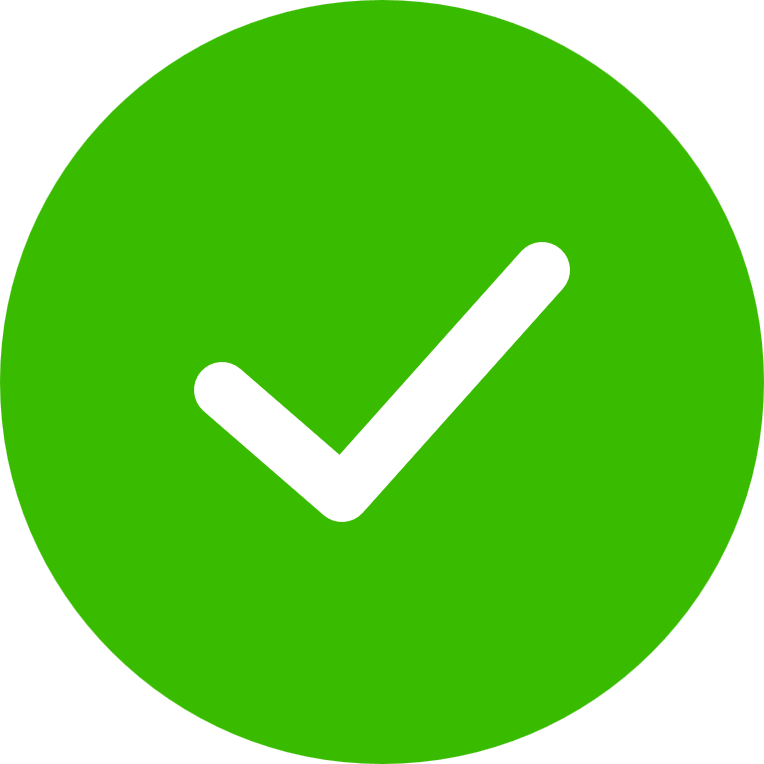 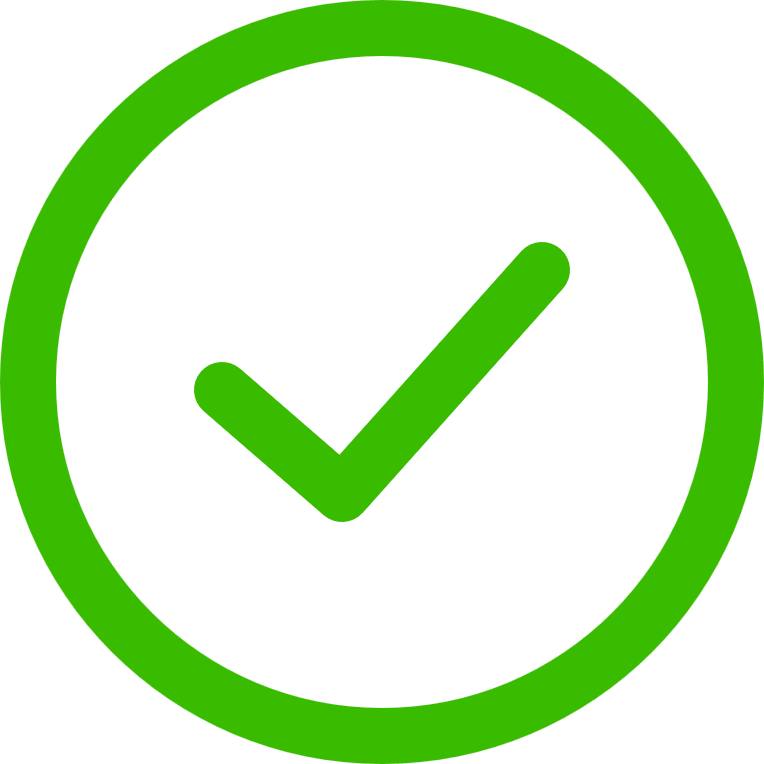 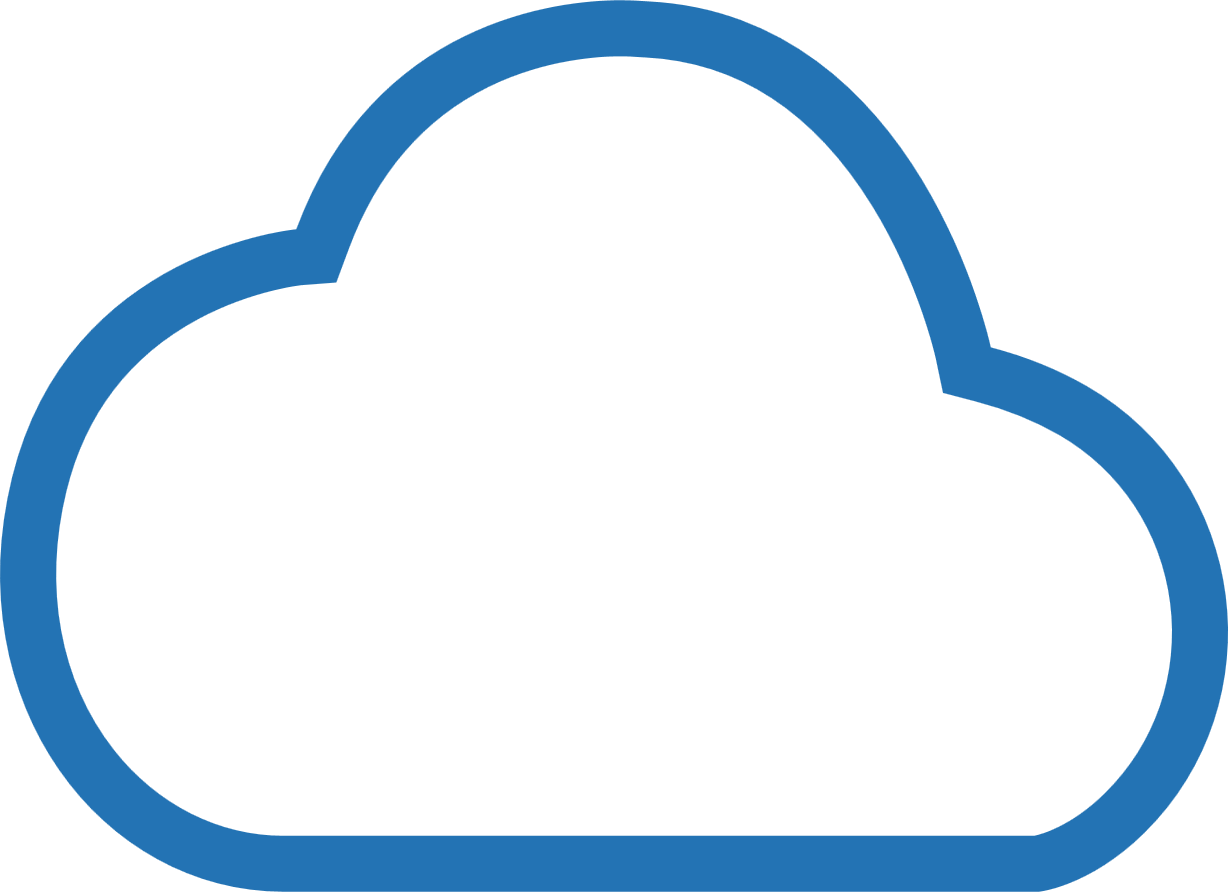 Always available
Locally available
Online-only
Available on this device
Free up space but keep on NAS
Always keep on this device.
Changing status
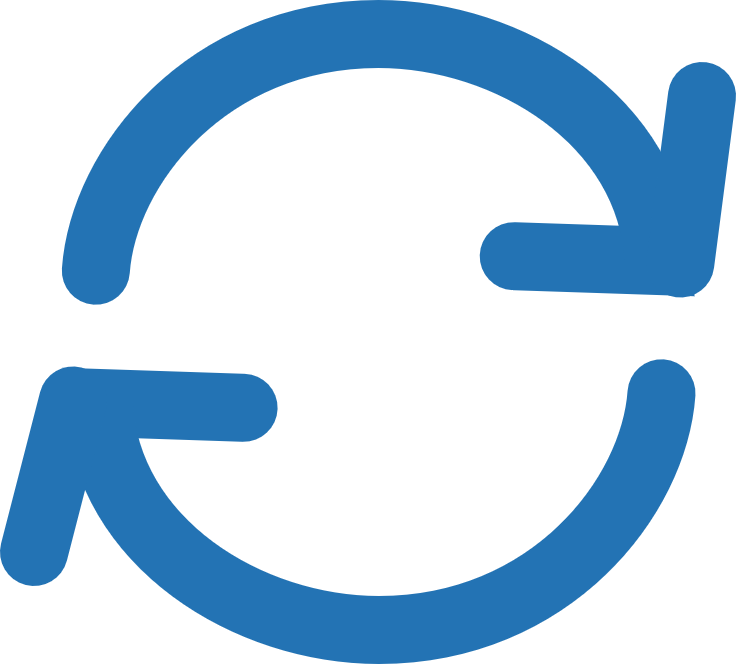 https://www.qnap.com/zh-tw/how-to/tutorial/article/how-to-save-disk-space-with-qsync-space-saving-mode
Sort your photos in QuMagie album
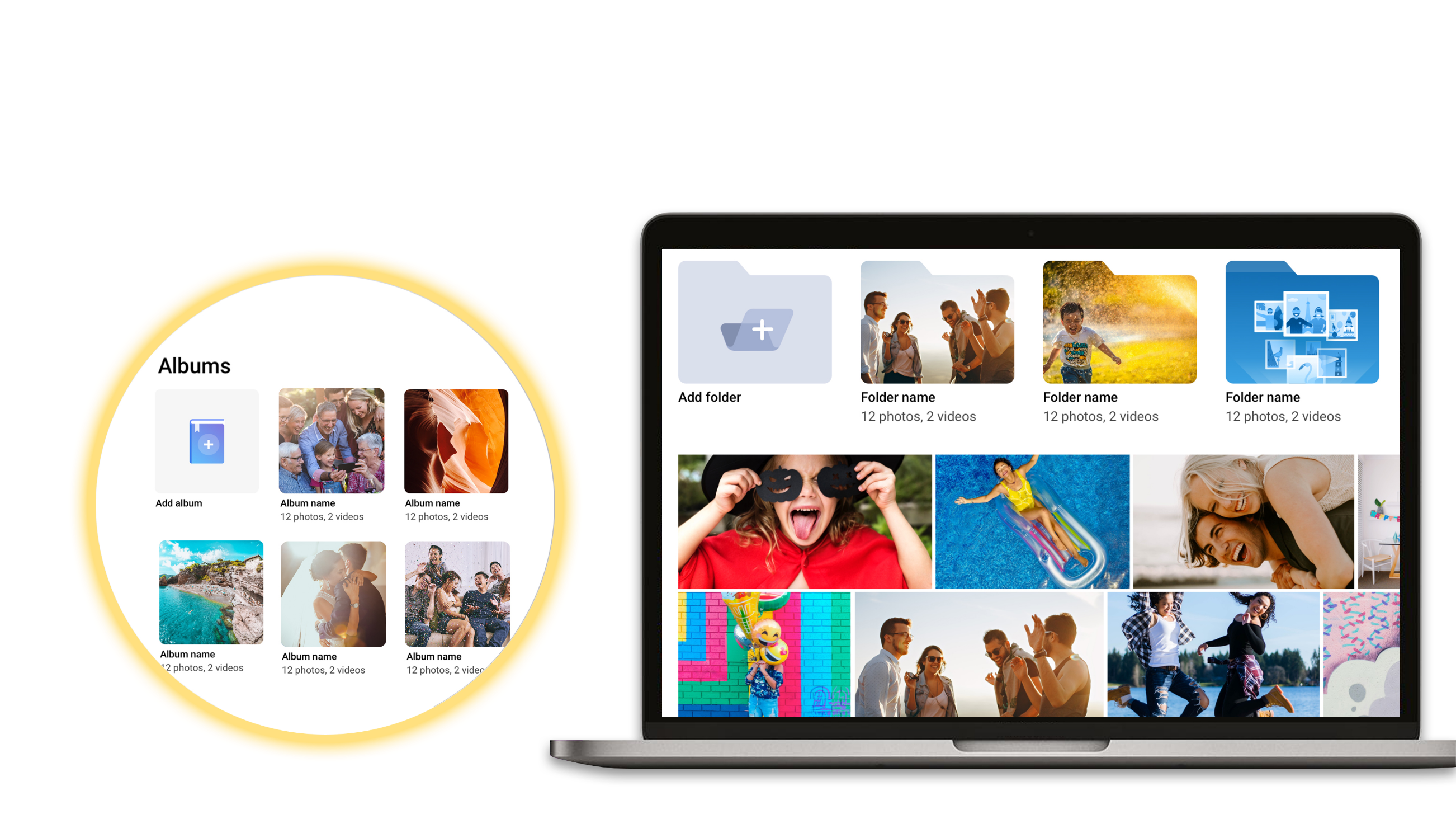 Album mode
Folder mode
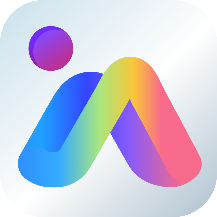 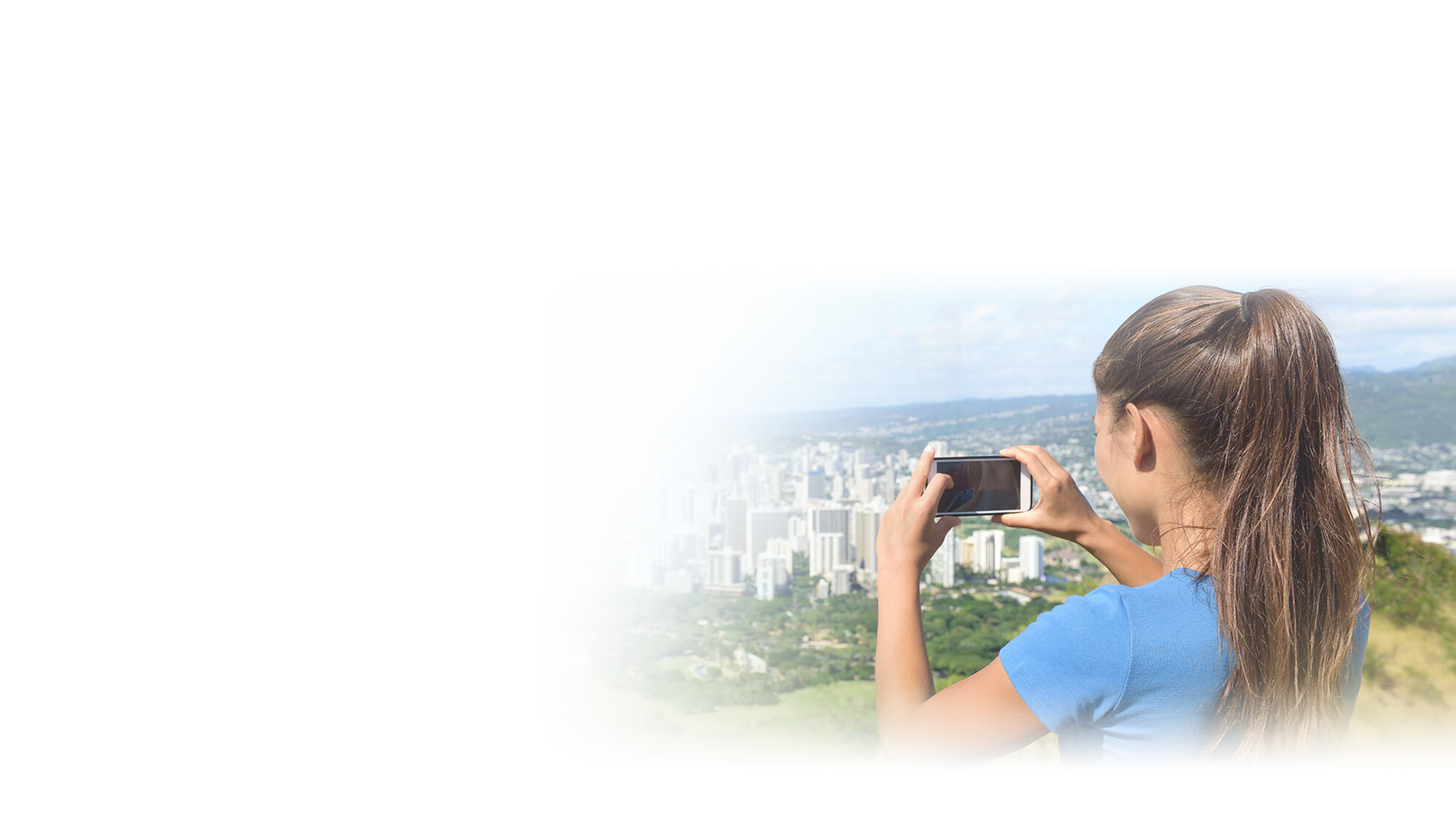 More function for QuMagie !
QuMagie mobile APP support「Auto upload」!
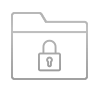 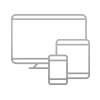 Backup 
cross-device
Personal
album
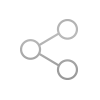 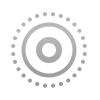 Sharing photos
Suport iOS® Live Photo preview
Plex personal media center
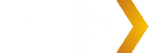 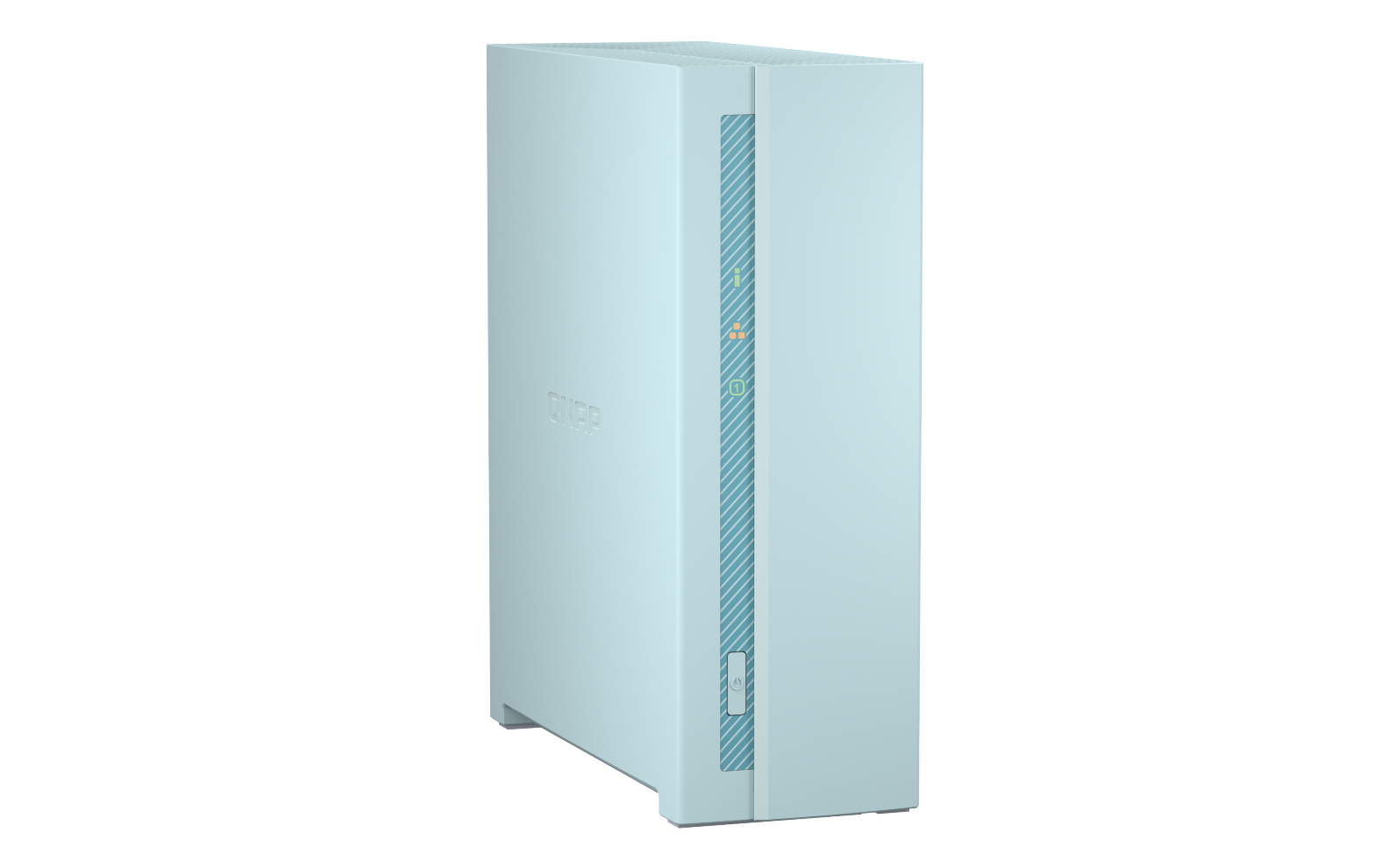 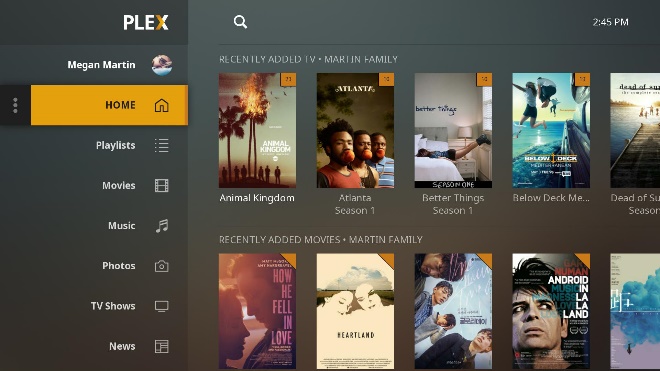 Friendly UI
Support many devices
Access & play anytime
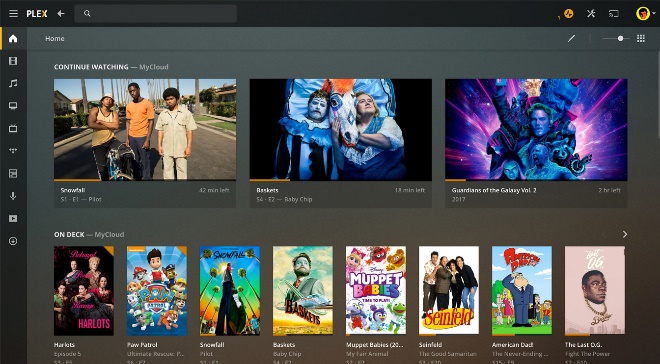 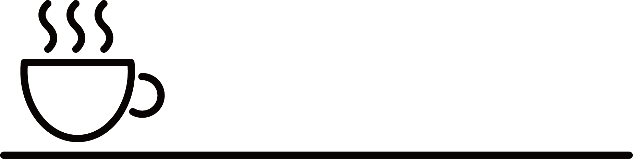 Support many formats
Sharing media
TS-130 does not support transcoding
New surveillance application -  QVR Elite
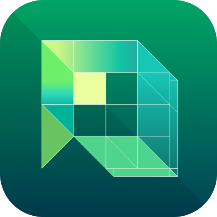 Flexible subscription plan
Easily Monitor with QVR Pro Client
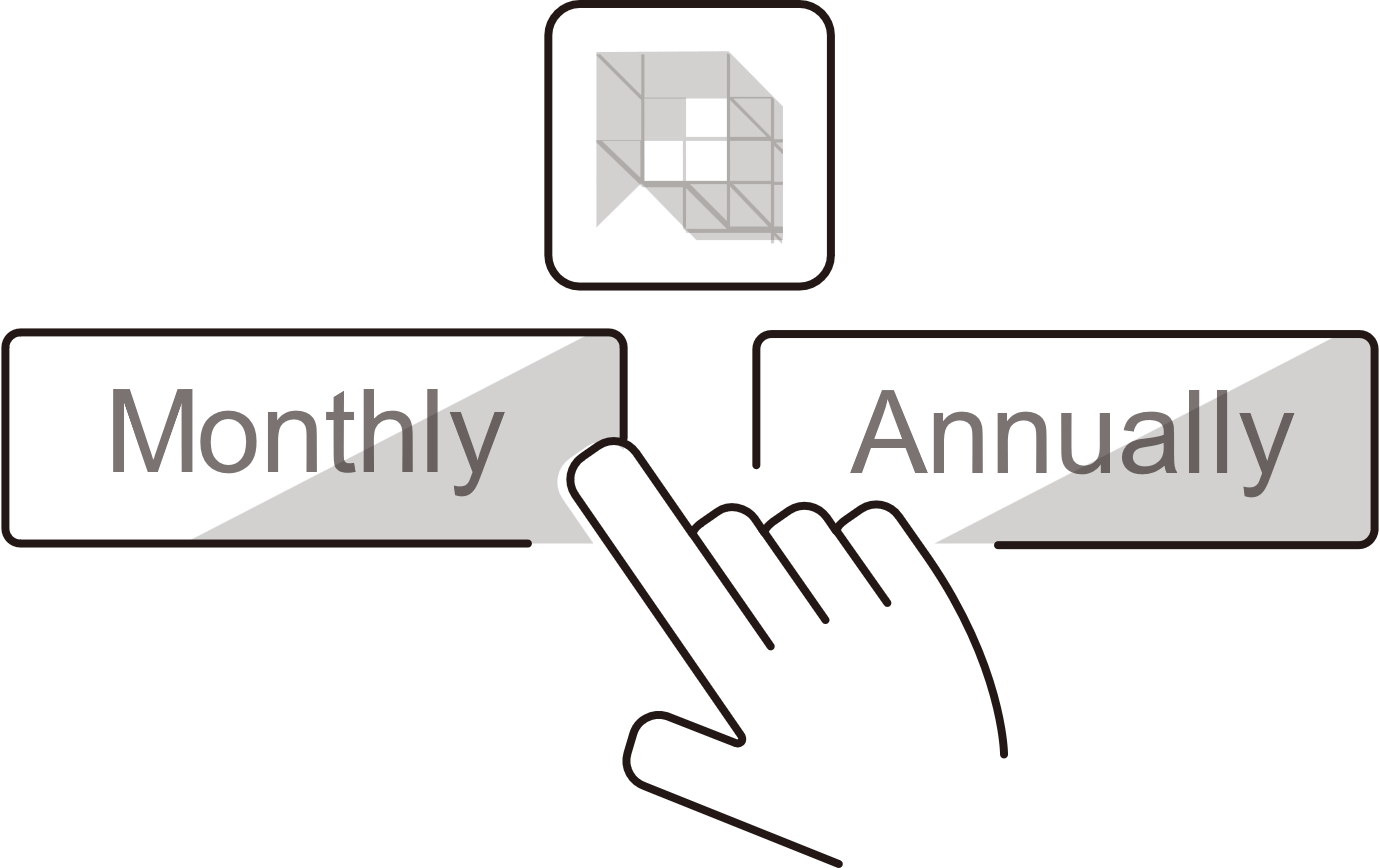 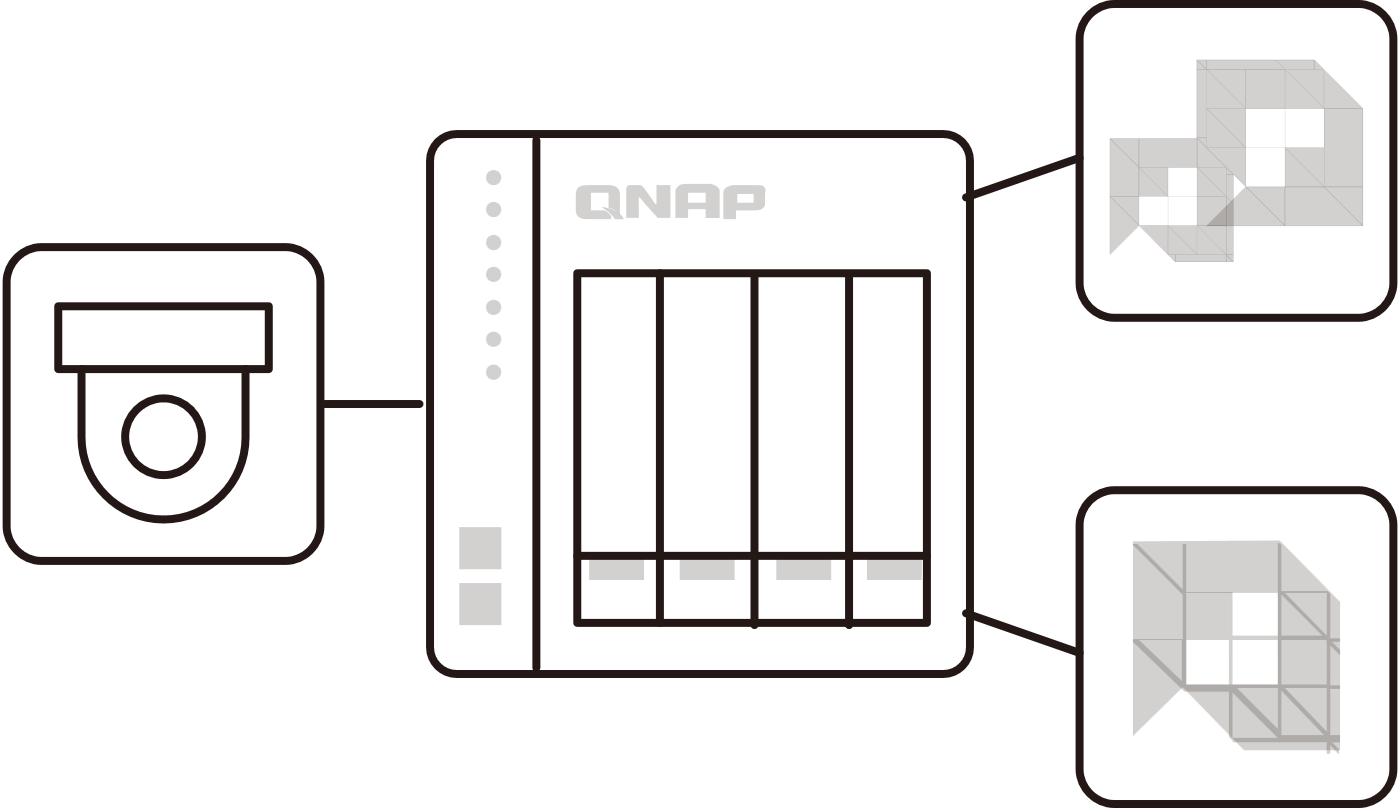 QVR Elite is subscription-based. You can build a robust surveillance system with a low-cost monthly price of US $1.99 per channel.
The QVR Pro Client software can be installed on Windows® and macOS®, allowing you to monitor from different platforms to take full control over monitored areas.
Includes 2 Free Channels
Records using the MP4 format
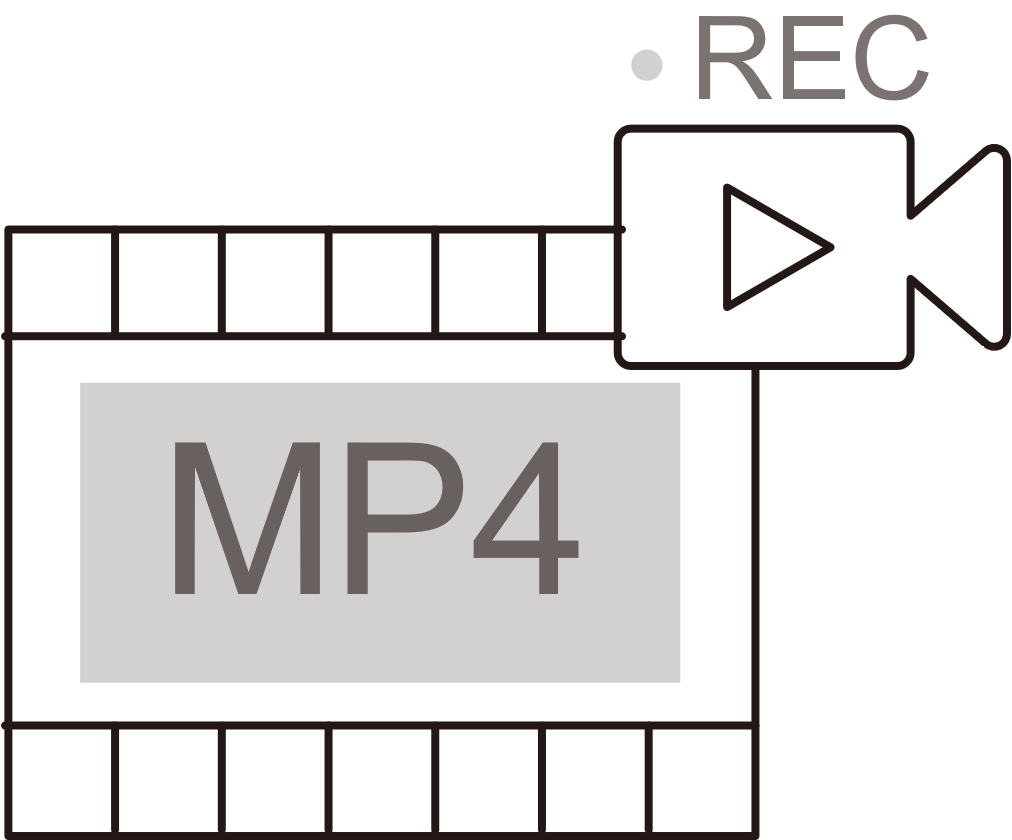 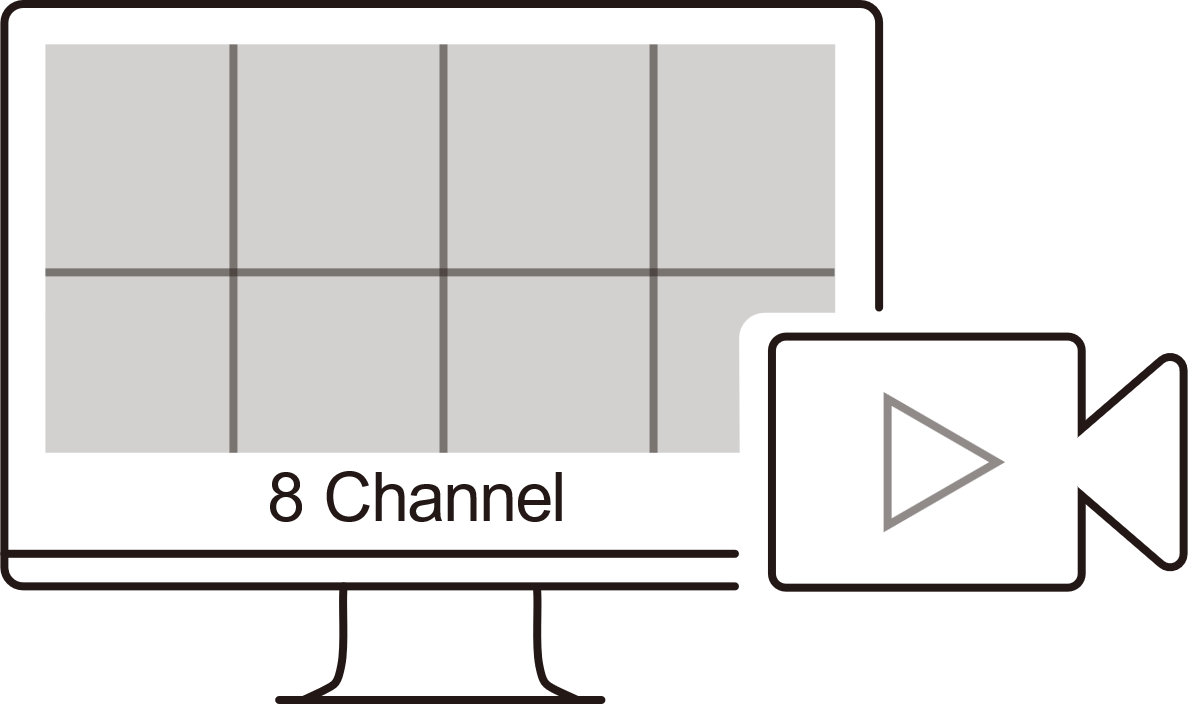 Expandable to 8 Channels for TS-130.
QVR Elite records video files in the universally-supported MP4 format, allowing for smooth playback on all your devices.
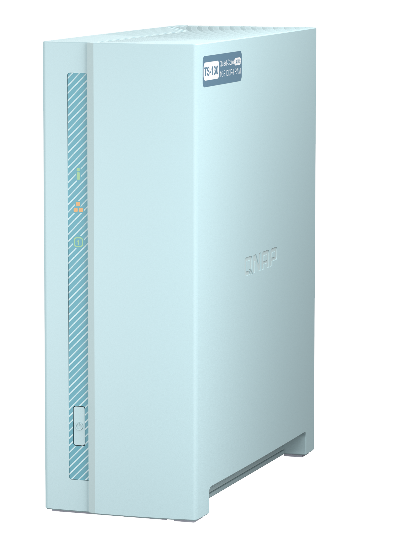 TS-130 fullfill all media entertainment and data protection needs for home users
Sharing your life moments
Selfie and sharing to social media
Save your memories
Small thing, Big surprise
Personal storage center
Copyright © 2021 QNAP Systems, Inc. All rights reserved. QNAP® and other names of QNAP Products are proprietary marks or registered trademarks of QNAP Systems, Inc. Other products and company names mentioned herein are trademarks of their respective holders.